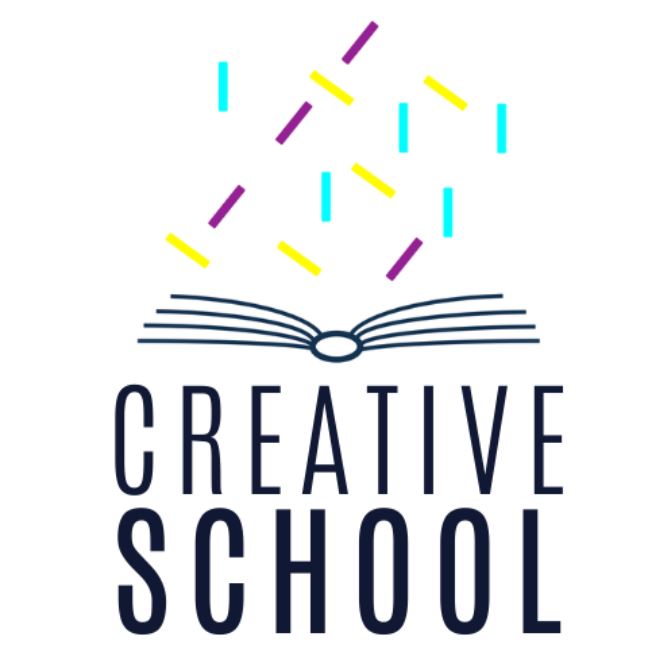 Open Educational Resources (OER)

Nowadays, everywhere in the world, children and young people need to be trained to face
challenging social, emotional and economical problems they will confront with - as adults -
both in their personal lives and in the context of the wider world.

In order to do so, they must DEVELOP HIGHER LEVEL THINKING SKILLS which, we believe, 
WILL FLOURISH IF ENCOURAGED TO BE CREATIVE, INNOVATIVE, INGENIOUS AND ADAPTABLE.

The present Open Educational Resources (OER) have been designed within the Creative School Project, whose objective
is to develop teaching/learning modules for school teachers and students, PROMOTING SELF-DIRECTED LEARNING AND CRITICAL AND VISUAL THINKING SKILLS, using CULTURAL HERITAGE CONTENTS made available by the Institutions and Organizations the Creative School Project Partners belong to.

The BENEFICIARIES of the present Open Educational Resources are:
PRIMARY AND SECONDARY SCHOOL TEACHERS who, through engaging with the Project, will become equipped with the skills necessary to facilitate pedagogical strategies for creativity and critical thinking;
CHILDREN AND YOUNG PEOPLE which will use the OER developed by the Project. 

Please, note that OER TOPICS HAVE BEEN SELECTED BY AN INTERNATIONAL GROUP OF TEACHERS AND EDUCATORS from Austria, Croatia, Finland, France, Ireland, Italy and the United Kingdom, through focus groups and surveys. 

We hope the present materials enrich your teaching resources and foster creative and critical thinking among students.

https://www.creative-school.eu
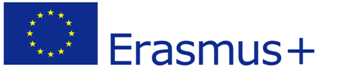 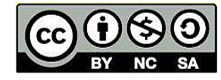 The Creative School project has been funded with the support of the European Union and the French National Agency for the Erasmus+ Programme (Grant Agreement 2019-1-FR01-KA201-062212). This publication reflects the views only of the author, and the European Union and the French National Agency for the Erasmus+ Programme cannot be held responsible for any use which may be made of the information contained therein.
Materials can be used according to the: Creative Commons Non Commercial Share Alike license
Subject:

Environment, Natural Sciences

Topic:
Biodiversity; Conservationism; Visual Arts 


Age range:

11-14 years
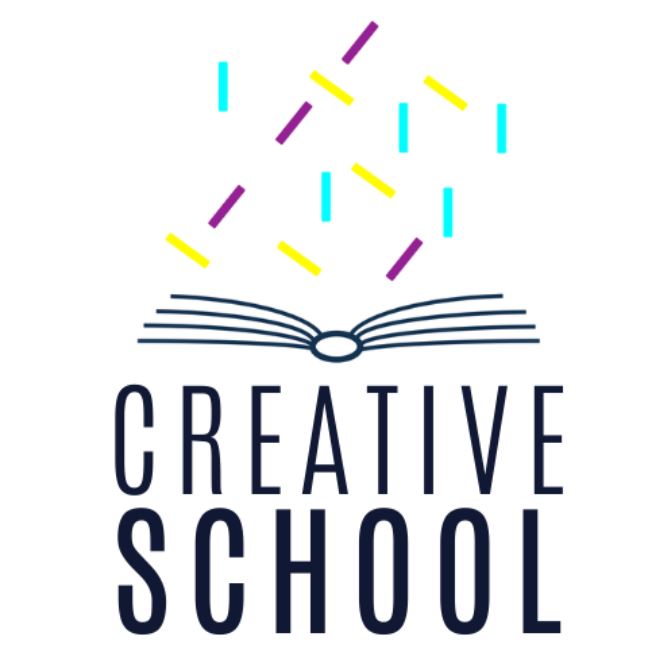 Idea and  graphic design project by:
Matilde Biondi and Sara Borella
~ 3 D, academic year 2020-2021 ~
~ High School for Arts F. Arcangeli ~ 
~  Bologna, Italy ~ 
With the supervision of STEPs srl - Italy
THE ADVENTURES OF
MAX, SAMIR AND BUZZYETTE
MAX IS ON HIS WAY BACK FROM SCHOOL, WHEN HE GETS A MESSAGE FROM HIS BEST FRIEND SAMIR , ASKING FOR HELP…..
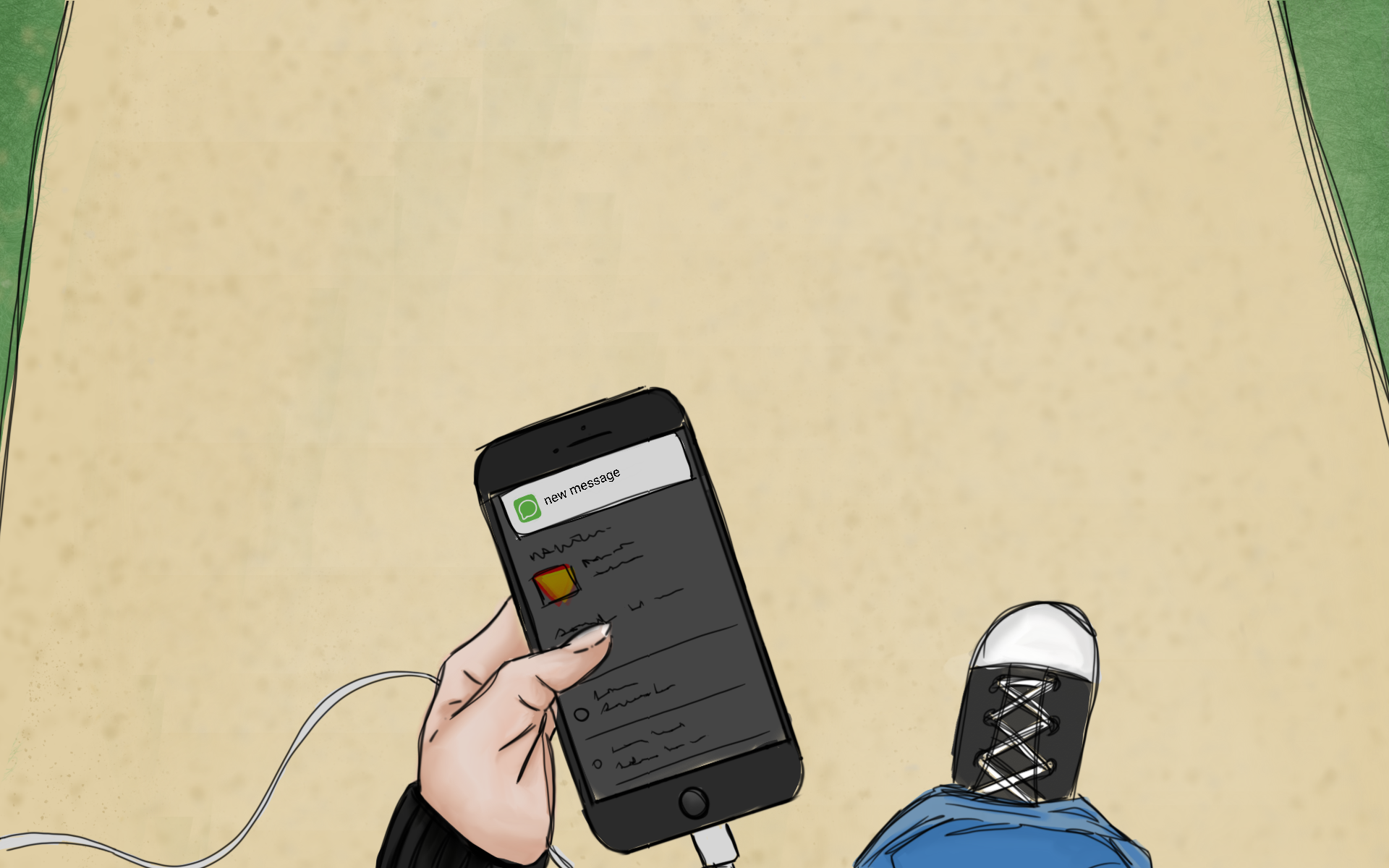 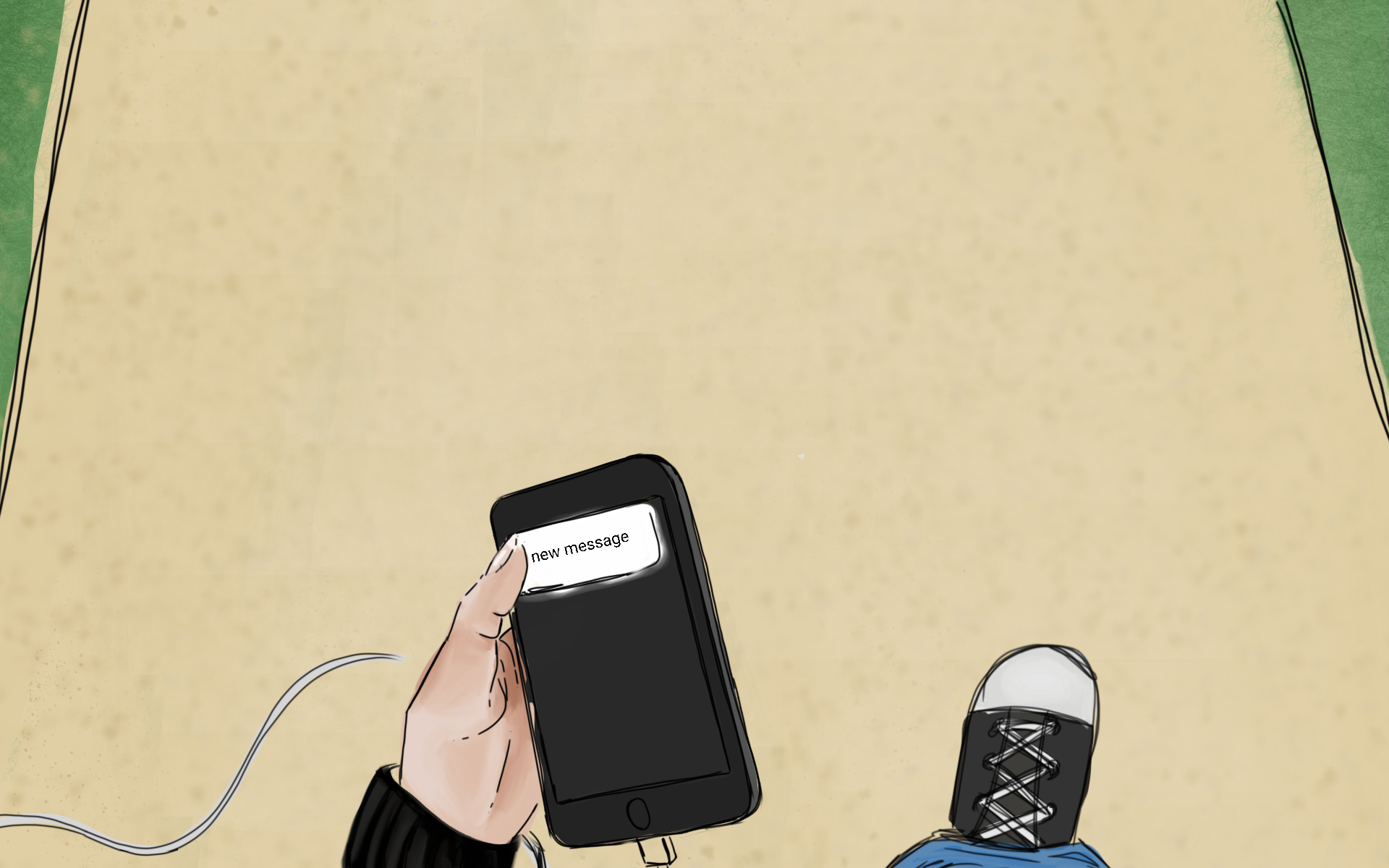 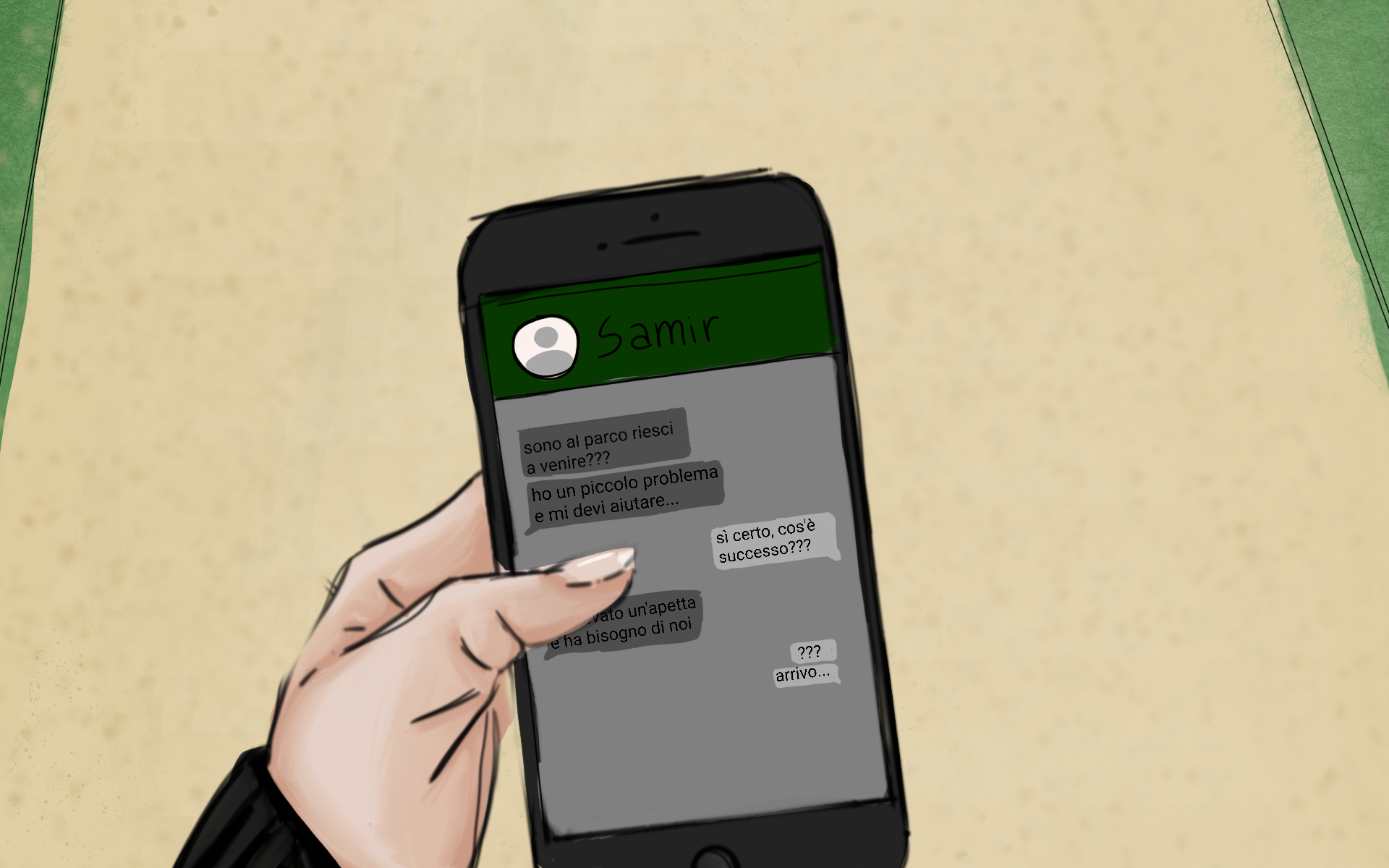 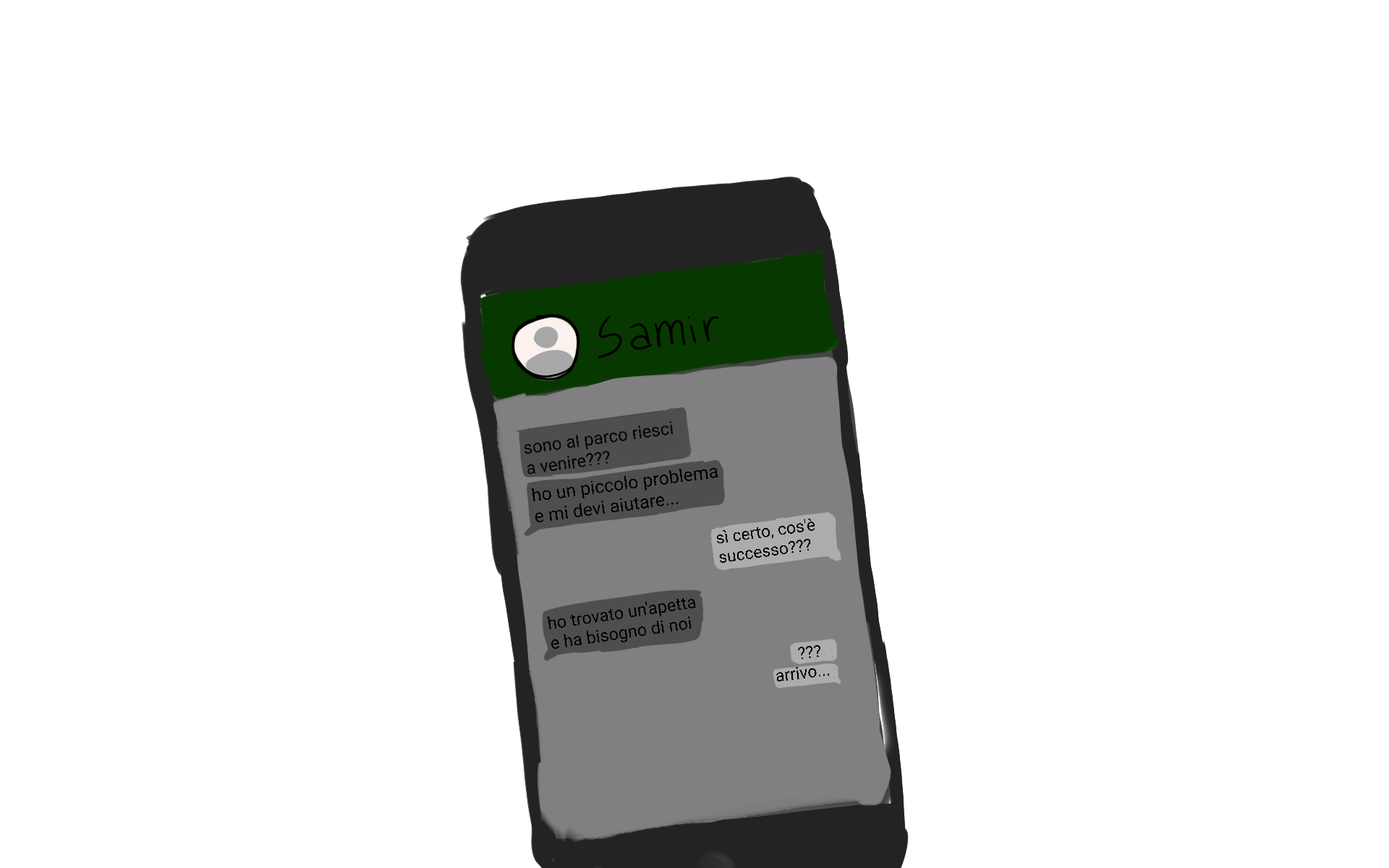 “I’VE FOUND A LITTLE BEE IN DANGER! SHE NEEDS US!! COME!!”
“What??!! A bee..??”
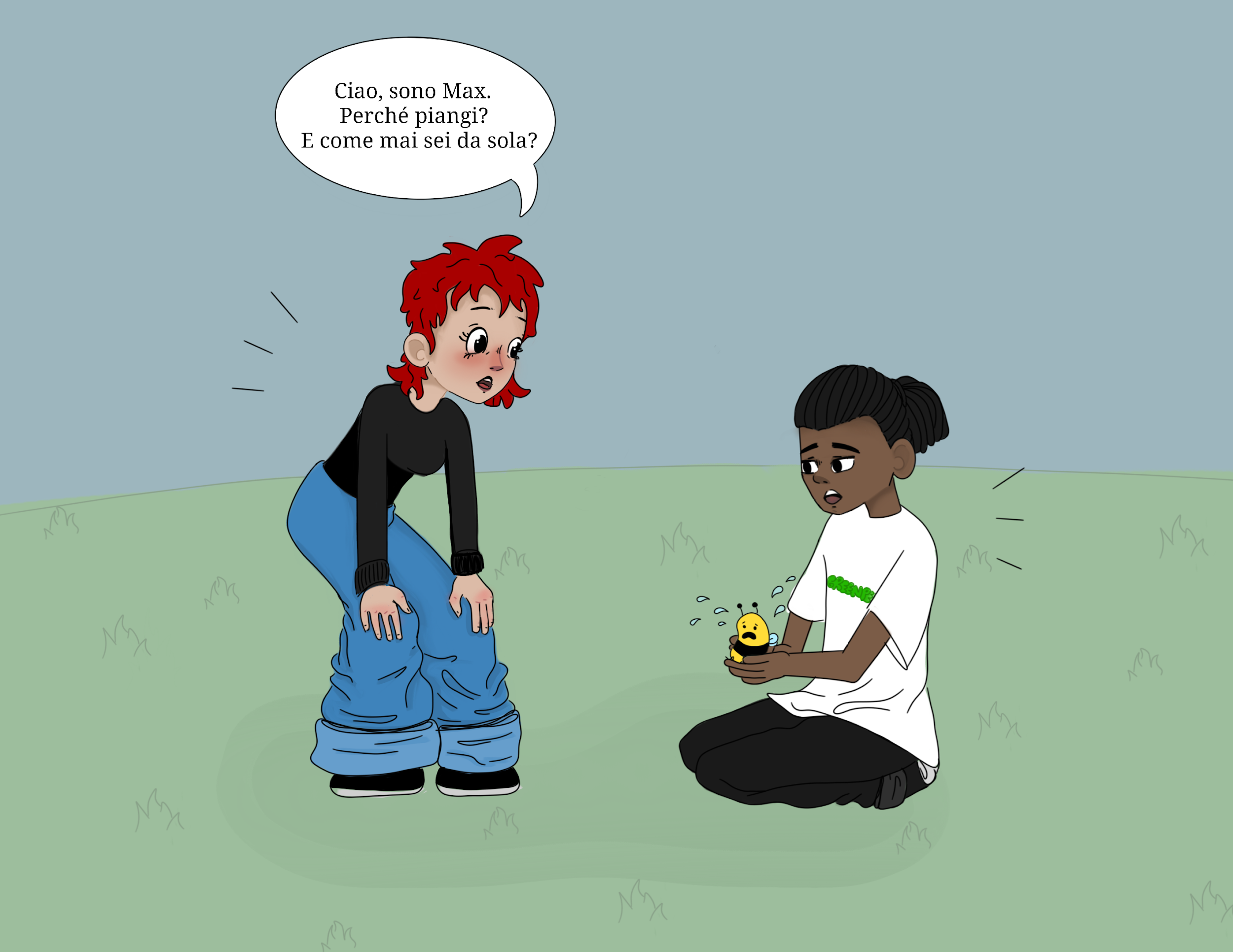 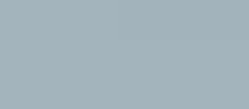 What happens? Why are you crying? Why are you alone?
Hallo little bee, I’m Max. And this is my friend Samir.
What’s your name?
Ohhh, this is a
 VERY BAD PIECE OF NEWS !!
How do we do with no bees???
My name is Buzzyette.
All the bees of my hive are leaving the city BECAUSE THE AIR IS TOO POLLUTED HERE IN TOWN.
I am so sad!! I don’t want to leave, so I’m hiding from the other bees.
BIODIVERSITY depends on you, as the greatest part of our FOOD !
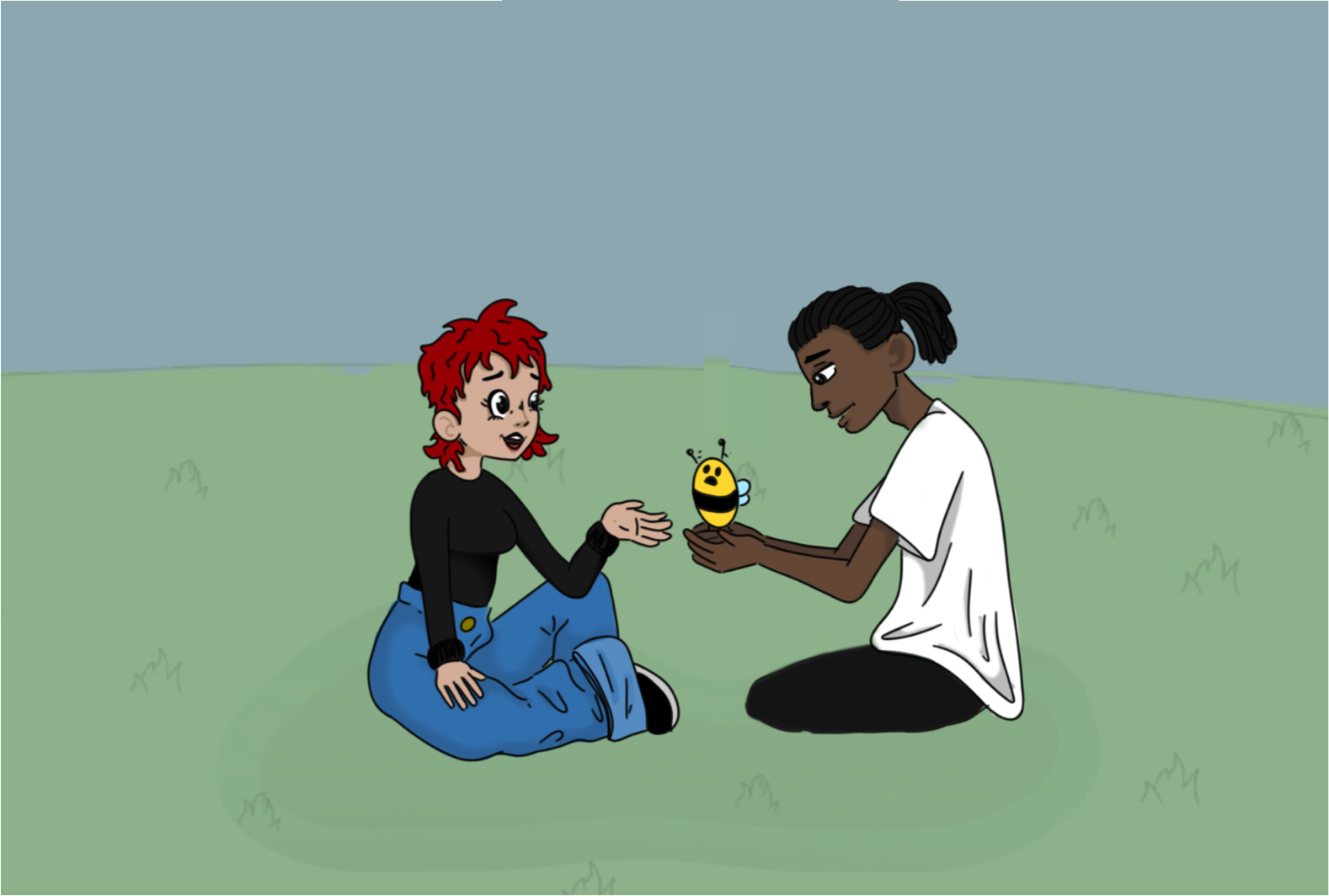 Samir is right!
HOW WILL WE  SURVIVE WITH NO BEES ?
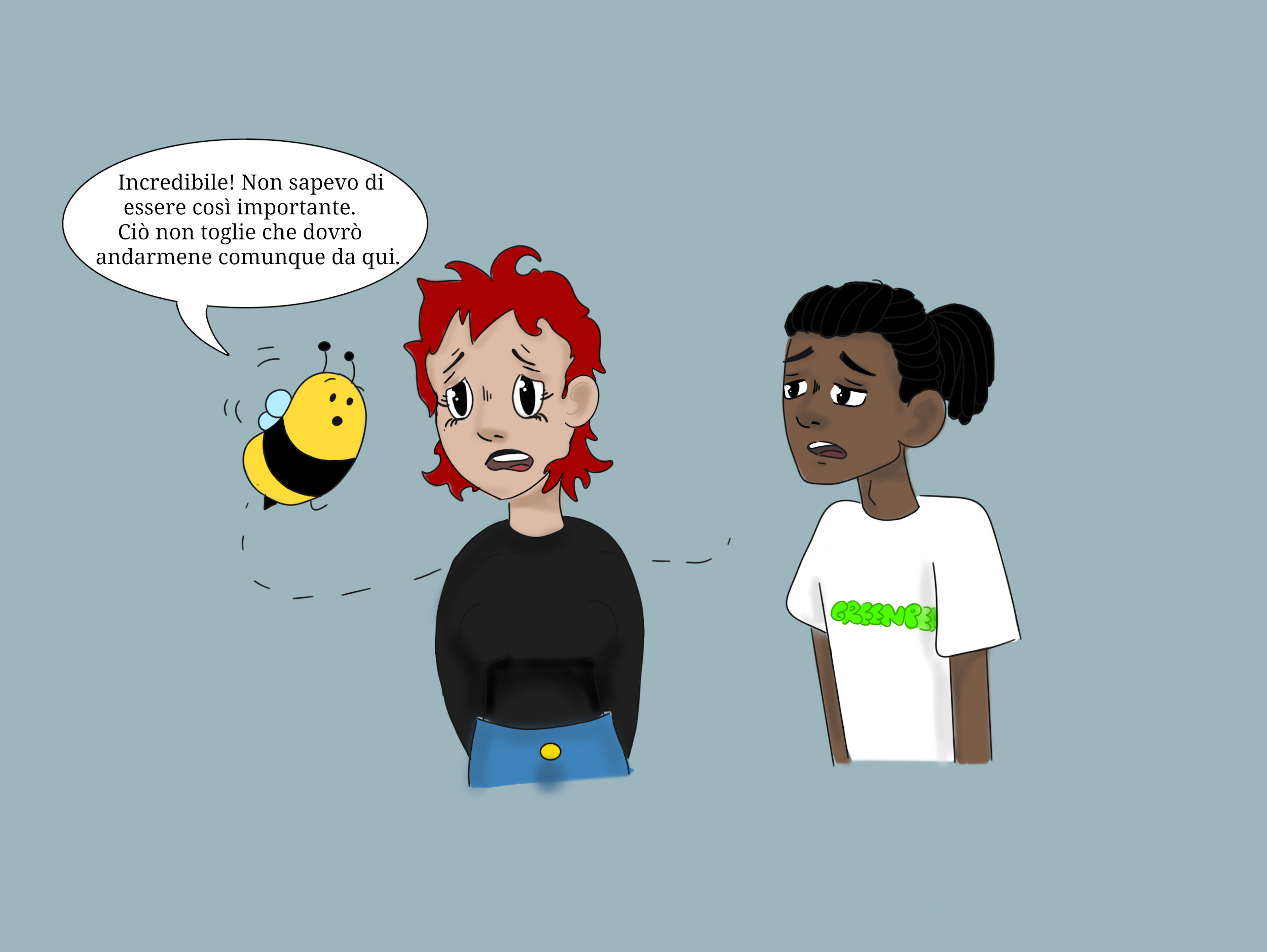 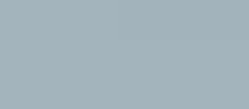 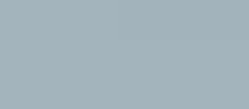 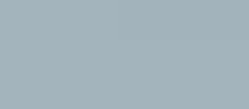 I know, I know that us BEES PLAY A VERY IMPORTANT ROLE ....
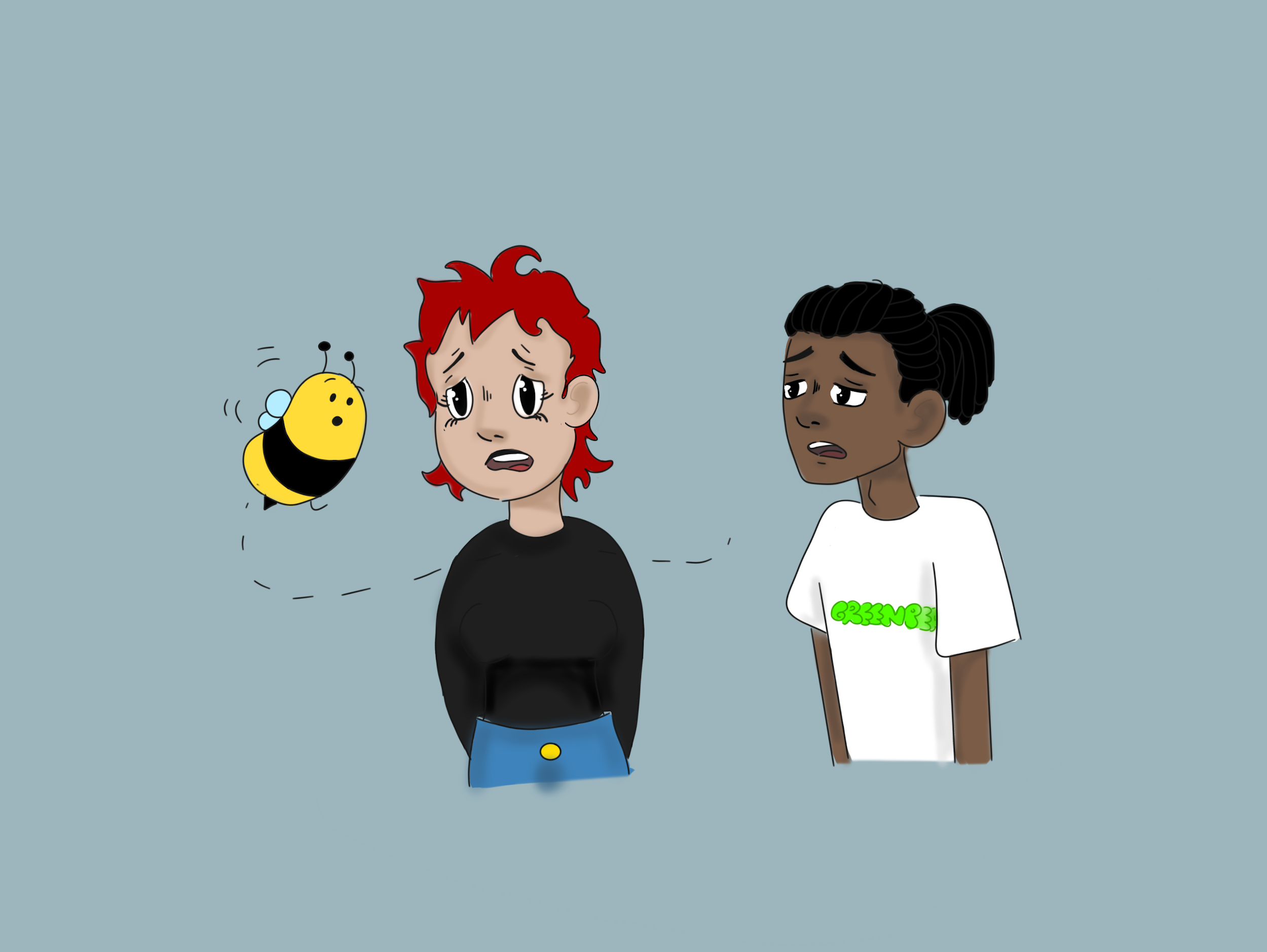 … sadly, I must leave the city, because the air is so polluted that I will die!
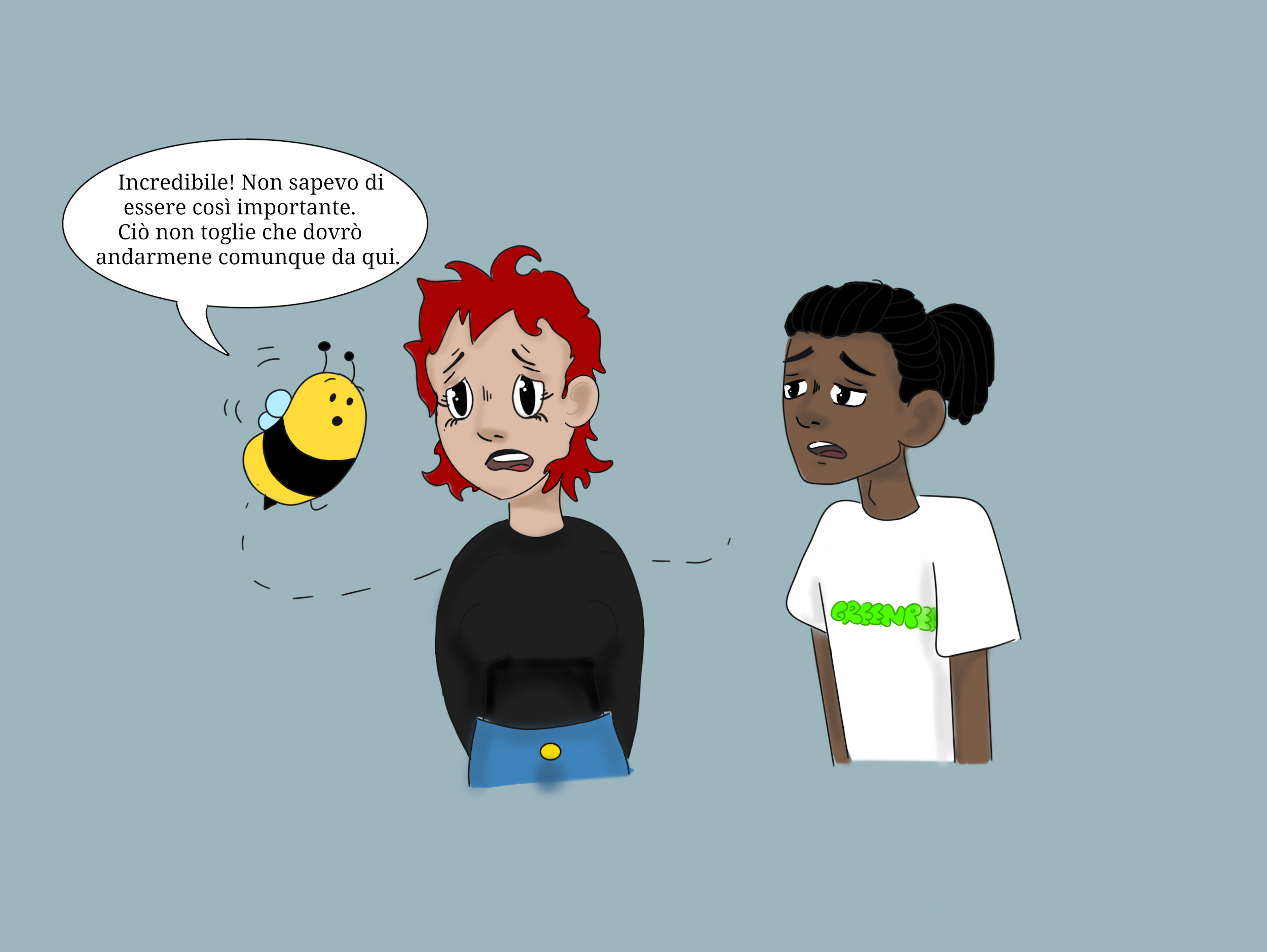 Such disappearances have occurred sporadically throughout the history of apiculture.
You’re right, Buzzyette… Since a few years, HONEY BEES HAVE BEEN DYING IN GREAT NUMBER. Scientists call this abnormal phenomenon “COLONY COLLAPSE DISORDER” (CCD).
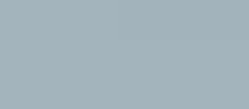 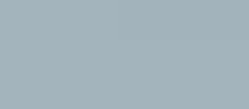 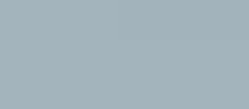 This is a STILL UNKNOWN PHENOMENON for which colonies of bees 
(Apis mellifera) abruptly perish.
The phenomenon the was named CCD in 2006 in conjunction with a drastic rise in reports of disappearances of honey bee colonies in North America.
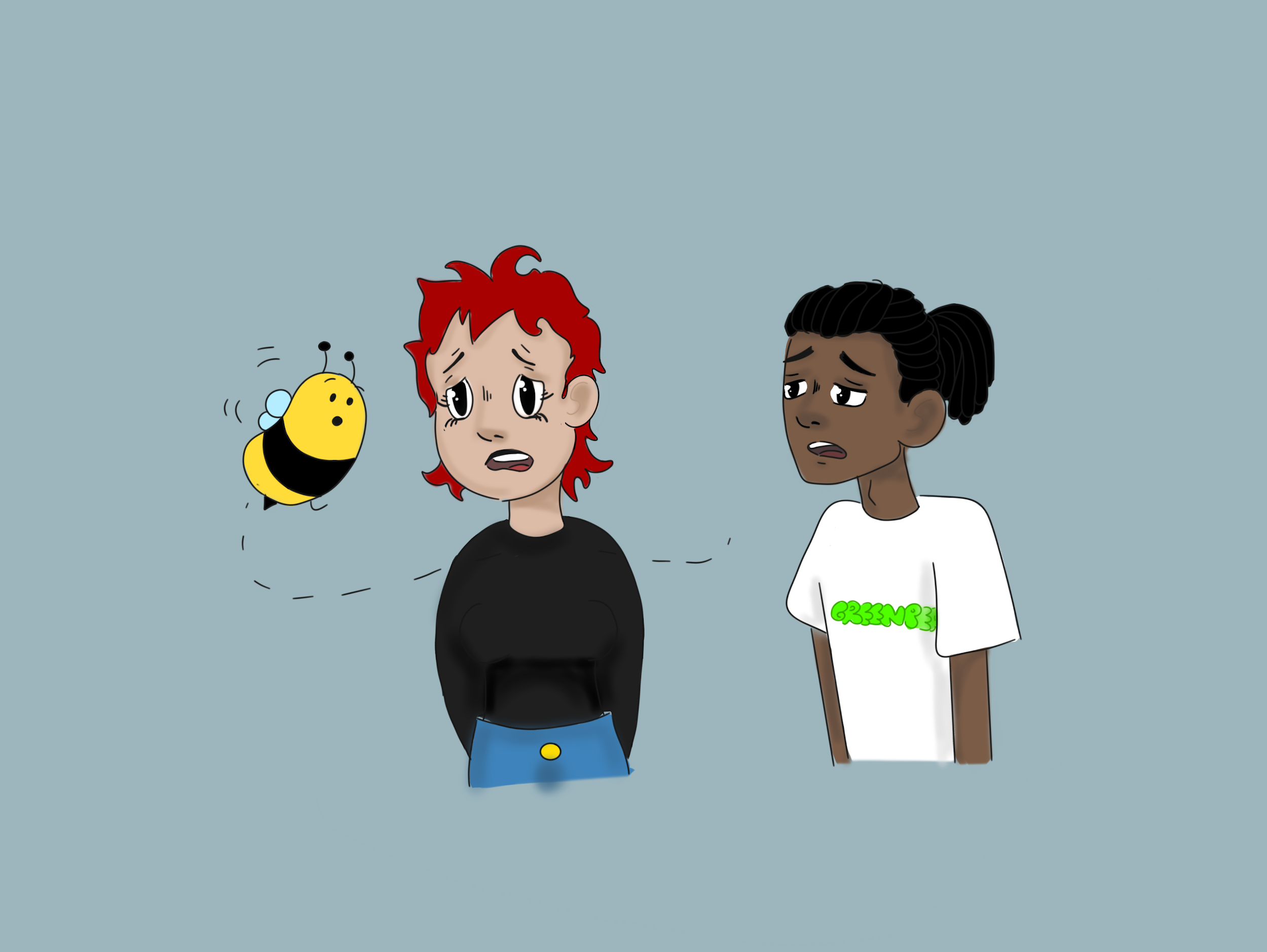 Beekeepers in most European countries have observed a similar phenomena since 1998.
In 2007 the phenomenon became more global when it affected some Asian and African countries as well.
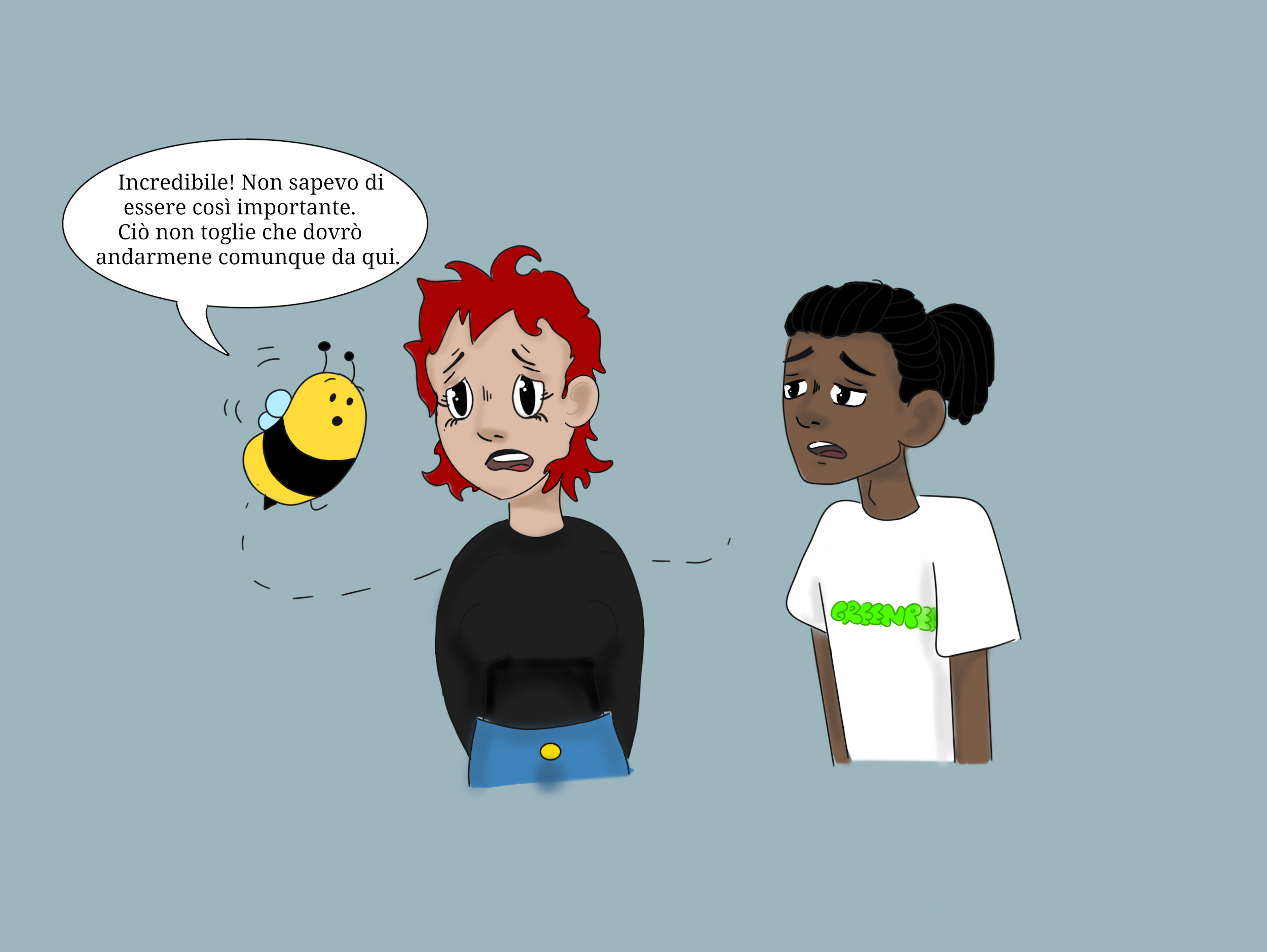 CCD CAUSES ARE STILL UNCERTAIN. Several possible causes have been proposed, such as: …..
...the stress suffered by bees due to ENVIRONMENTAL AND CLIMATE CHANGES …
… MALNUTRITION OF BEES: the decrease in the amount and quality of pollen available in nature means that bees have less protein at their disposal and consequently their immune system is weakened. …
.
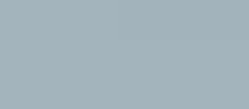 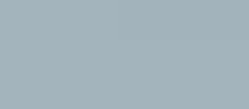 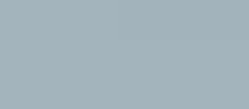 … infections with various PATHOGENS, e.g. the “Israelian Acute Paralysis Virus” (IAPV) …
… PESTICIDES …
… ACARIOSIS …
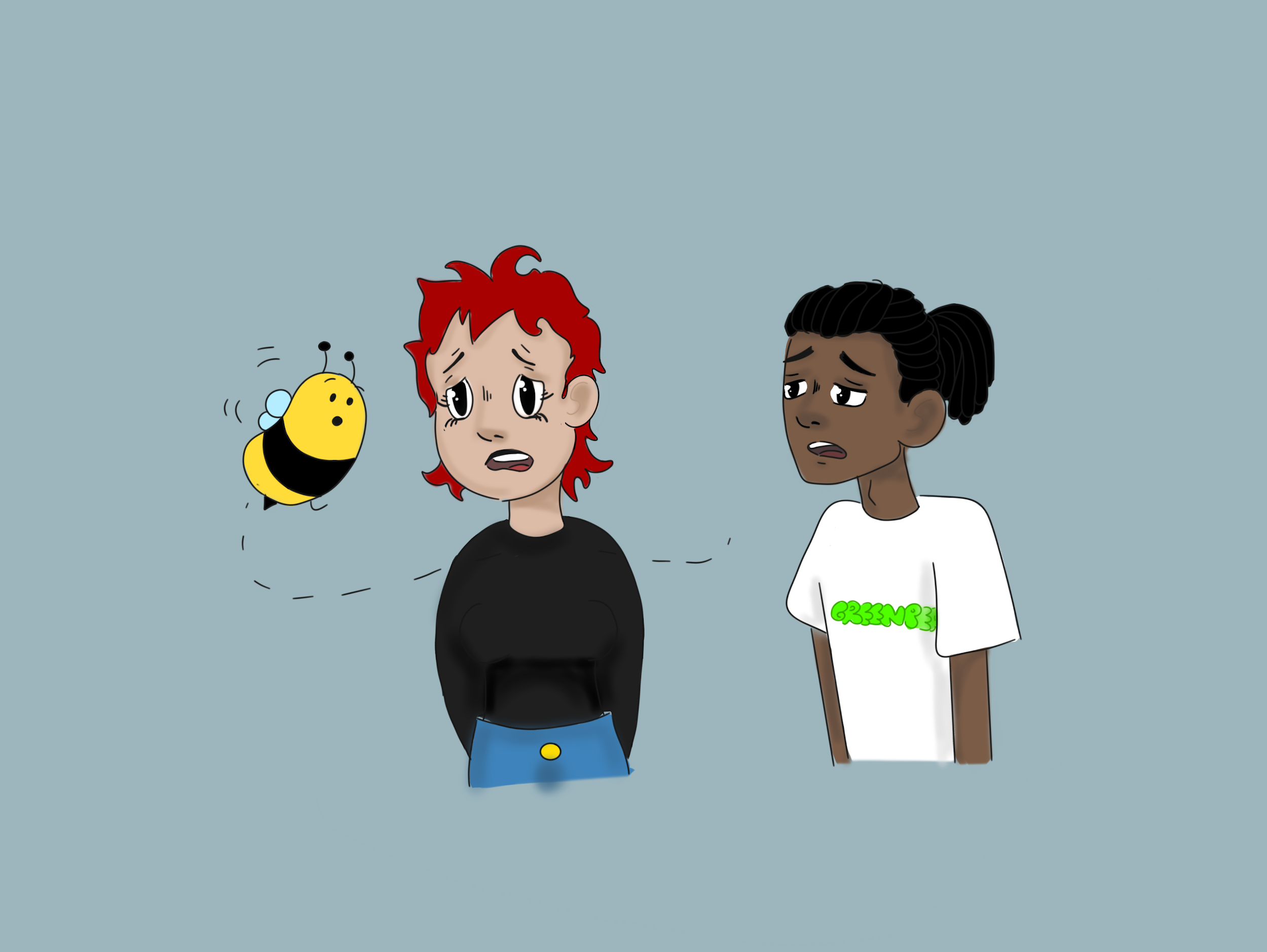 … RADIATION FROM MOBILE PHONES and other man-made devices …
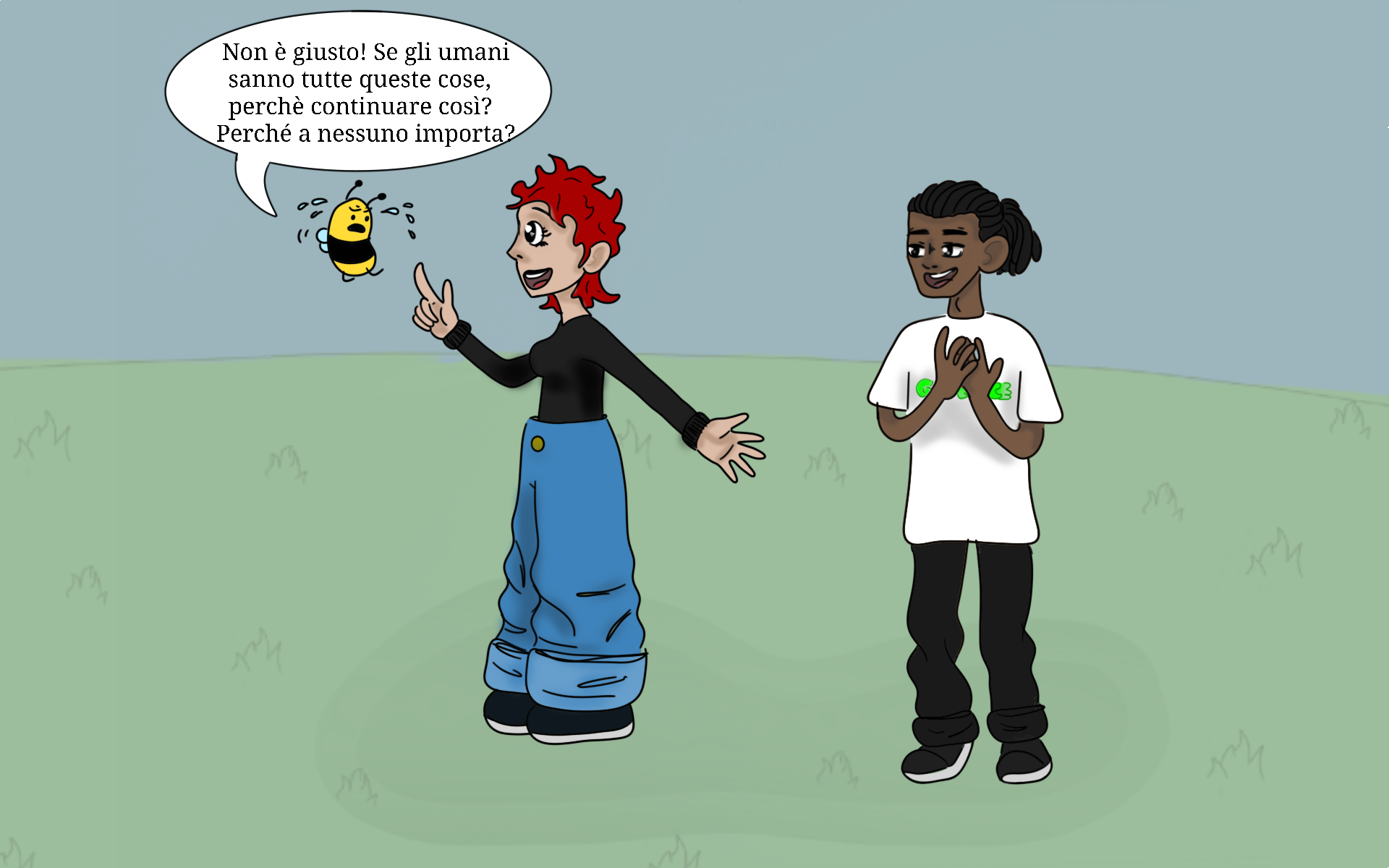 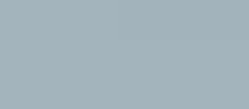 Don’t feel lonely, Buzzyette!
There are thousands of 
PEOPLE FIGHTING FOR BEES,
 aren’t they, Samir?
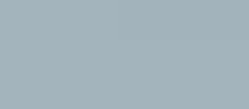 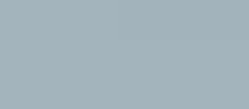 Wow, you humans are a real threat for the bees!
WHY DO YOU KEEP ON POLLUTING THE EARTH?
WHY DON’T YOU TAKE ACTION?
Sure, Max! For example, people from GREENPEACE like me, have done a lot to reduce the use of pesticides in agricolture.
WHY NOBODY CARES ABOUT BEES ?
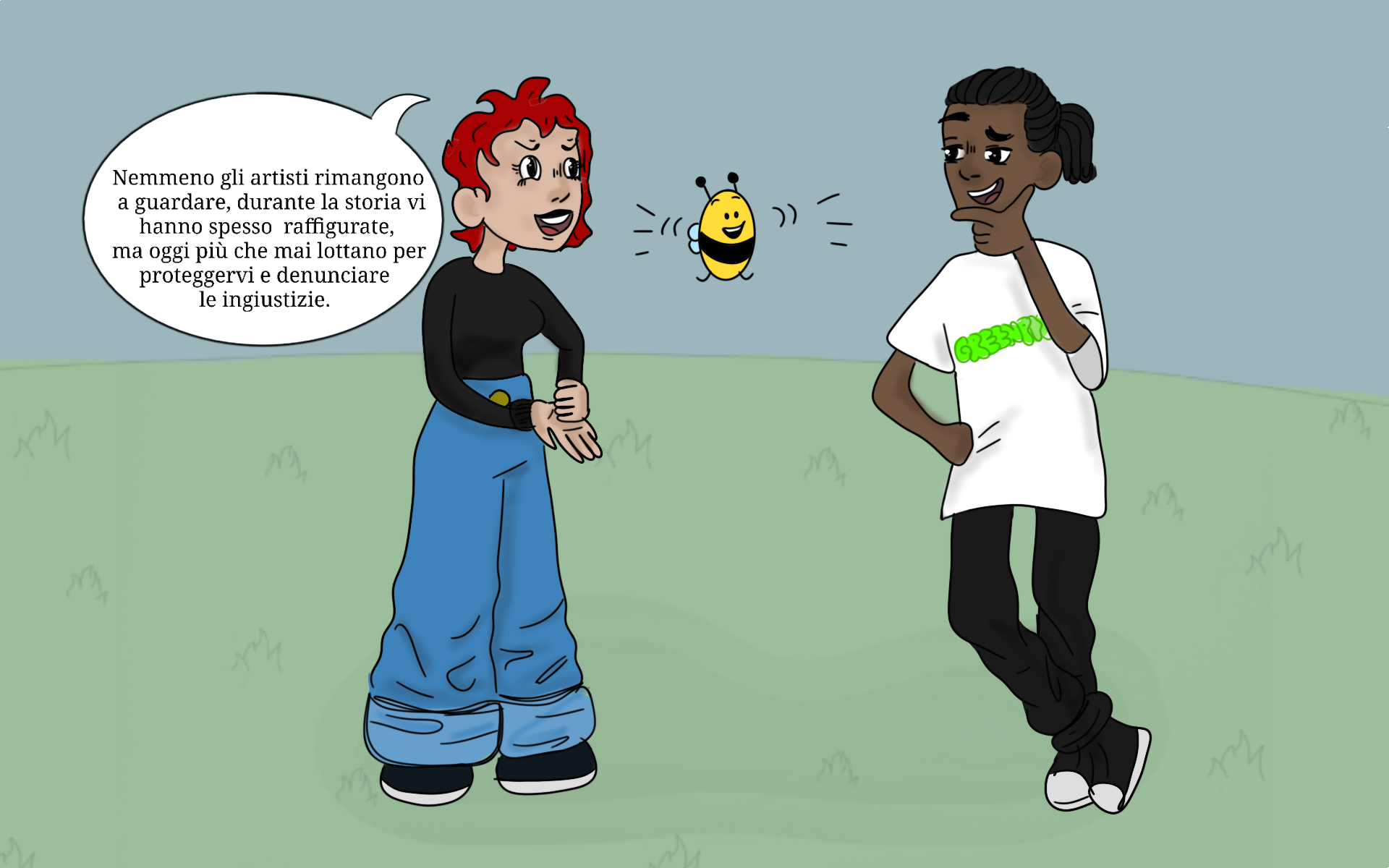 Also ARTISTS
play a great role: they FIGHT to protect bees and STAND UP against injustices with their ARTWORKS.
Let’s go together to look at some artworks, then!!
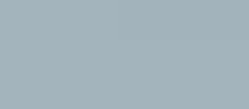 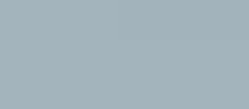 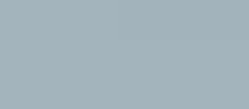 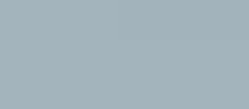 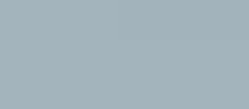 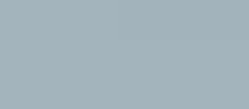 WOW!
I’m eager to see what artists do for us !
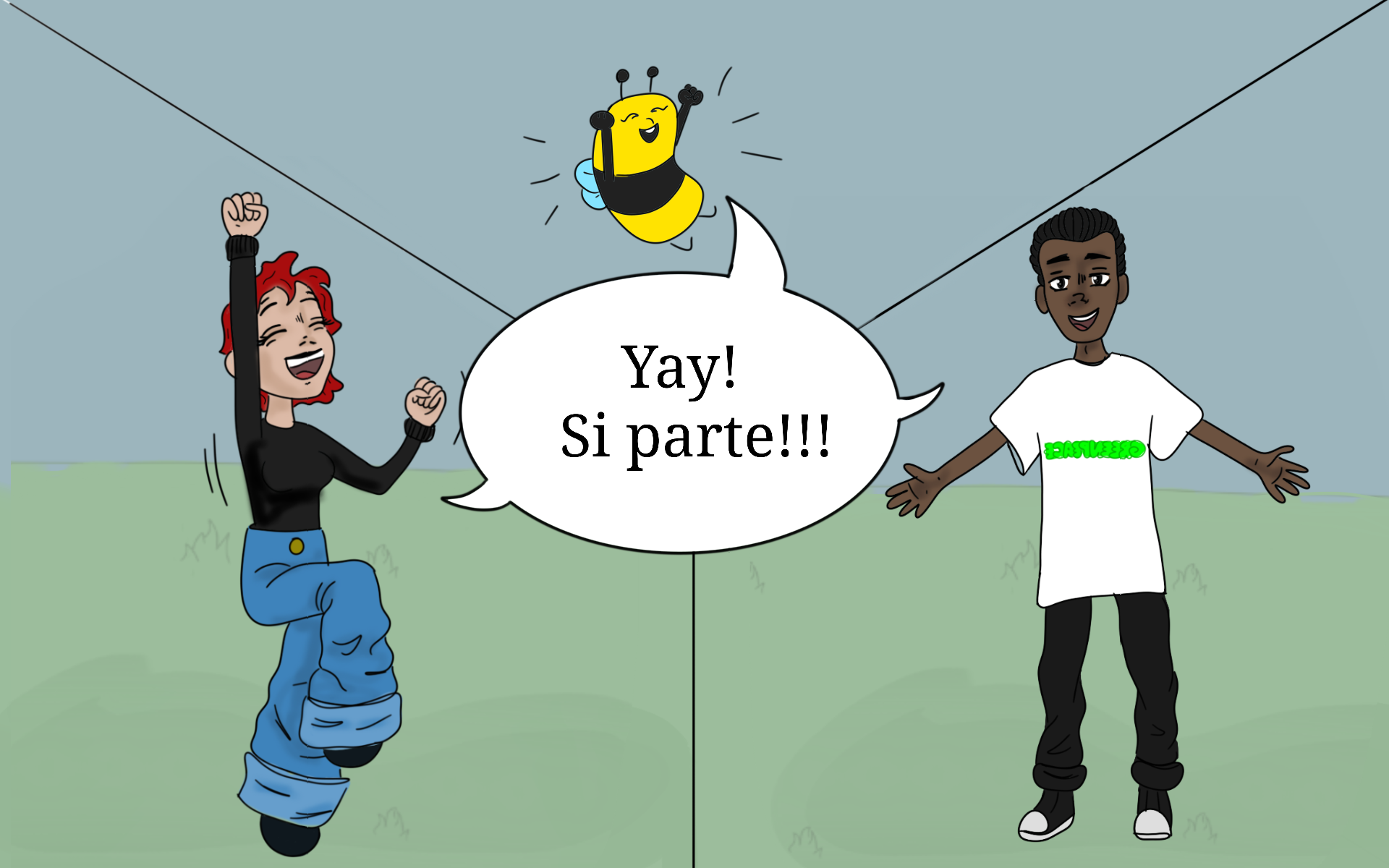 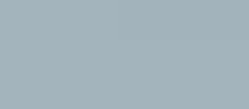 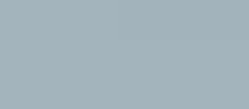 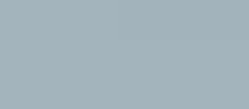 YAY!
Let’s go !!!
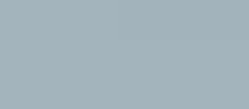 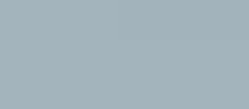 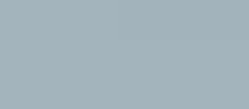 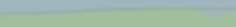 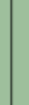 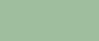 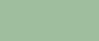 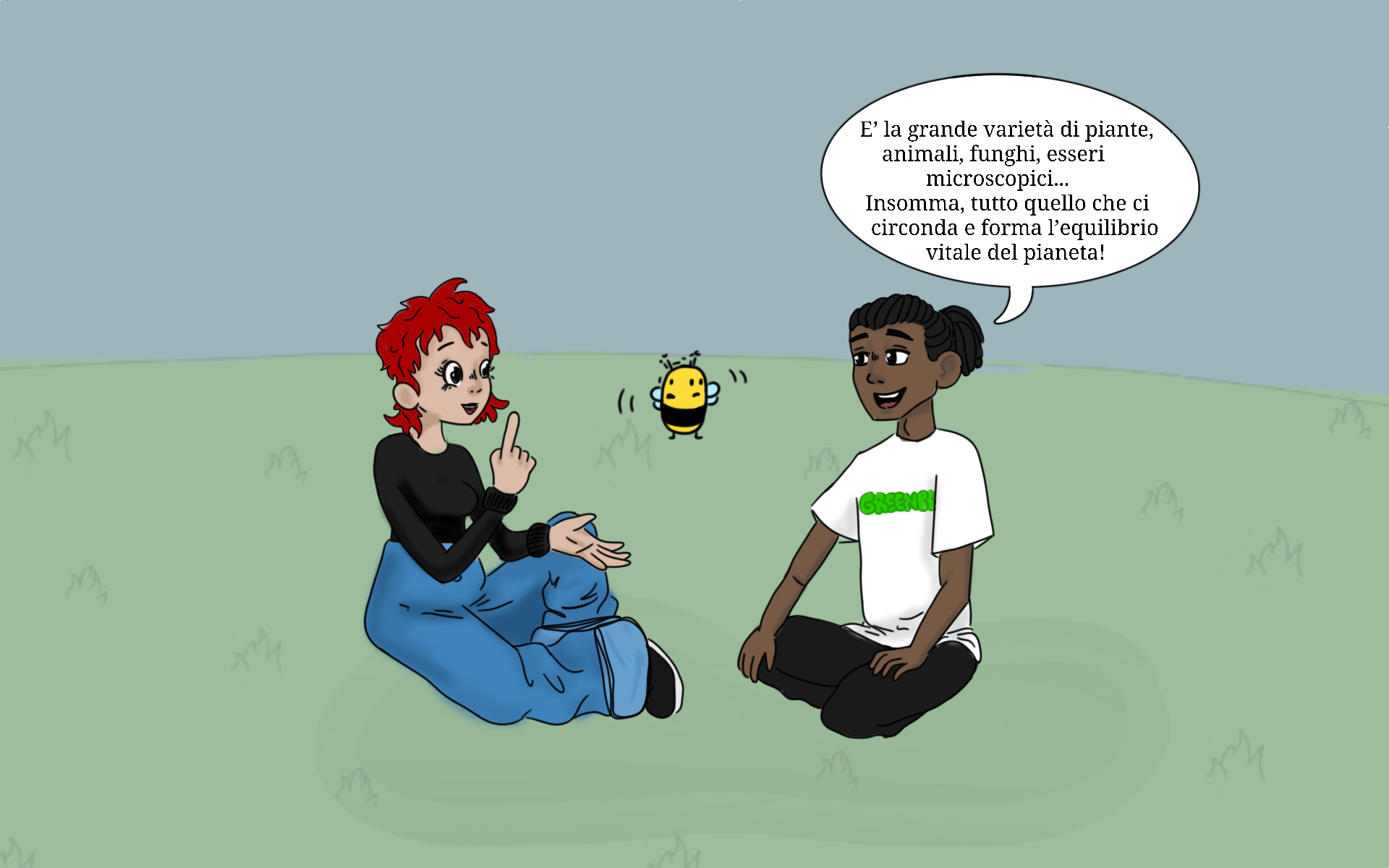 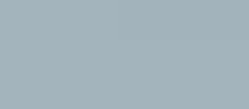 Our tour begins with an artist named ……
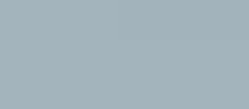 LOUIS MASAI
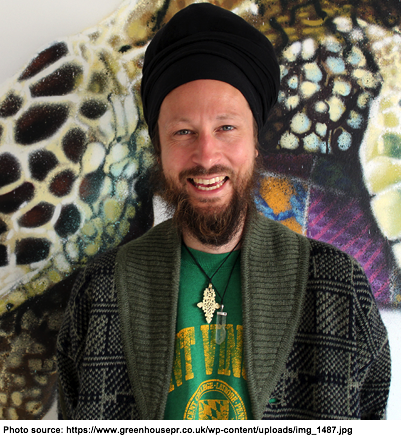 Louis is a British artist. His parents  had a restaurant.
Besides cooking, Louis' father's other passion was painting.
In his father's spare moments, Louis would go with him to his studio to do his art homeworks.
Since childhood, Louis has always been interested in animals and nature.
After high school, Louis studied art at university.
LOUIS' COMMITMENT
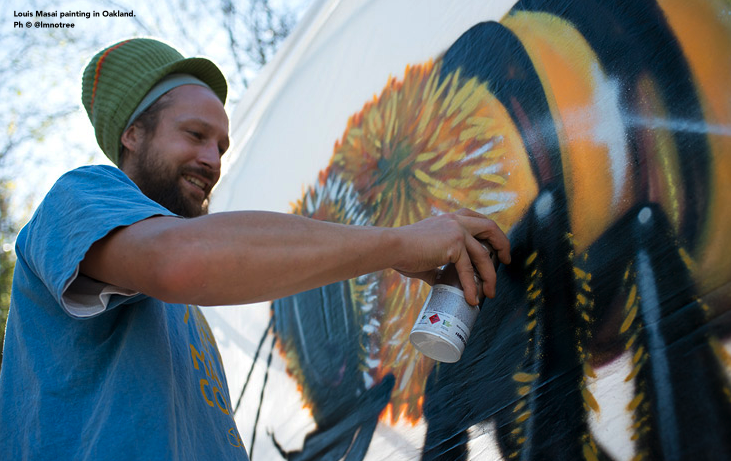 For many years, Louis has been committed to defending BIODIVERSITY and ENDANGERED SPECIES through his art.
Through his work, Louis denounces the SIXTH MASS EXTINCTION, talks about CLIMATE CHANGE and raises awareness about EQUAL RIGHTS BETWEEN SPECIES.
Louis is a special kind of artist: his works are almost all painted on WALLS.
Louis also makes sculptures, paintings on paper, recycled wood and other media.
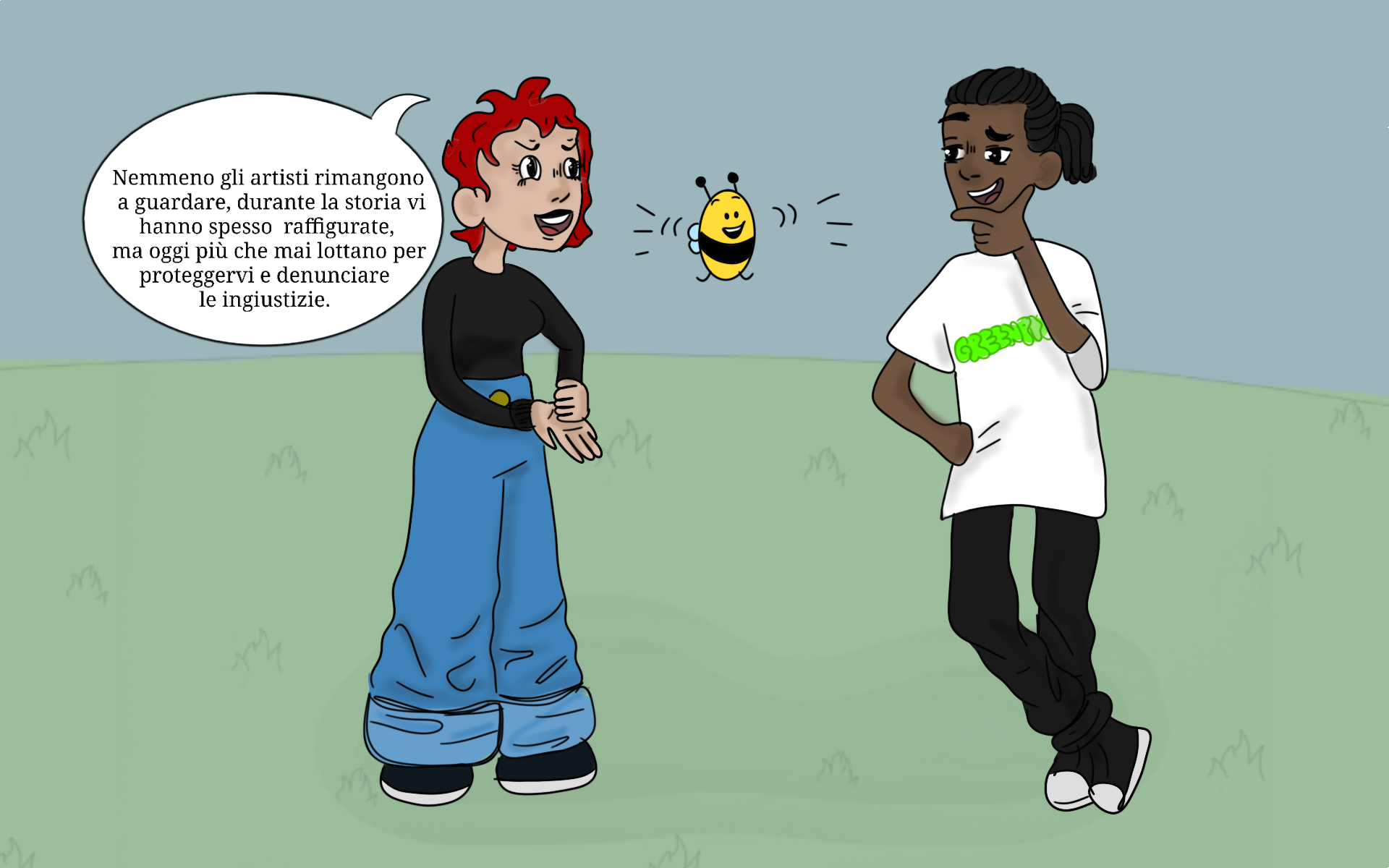 Of course!!! Louis has created a whole project about bees, called “SAVE THE BEES”
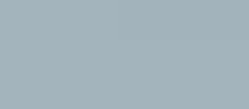 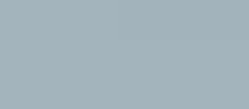 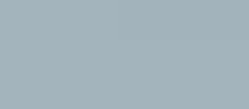 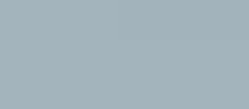 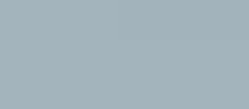 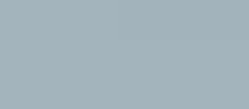 Let's see some paintings together!
You said Louis cares a lot about us bees?
The RED PANDA is endangered  and Louis painted a giant one on the wall of a building in Shanghai
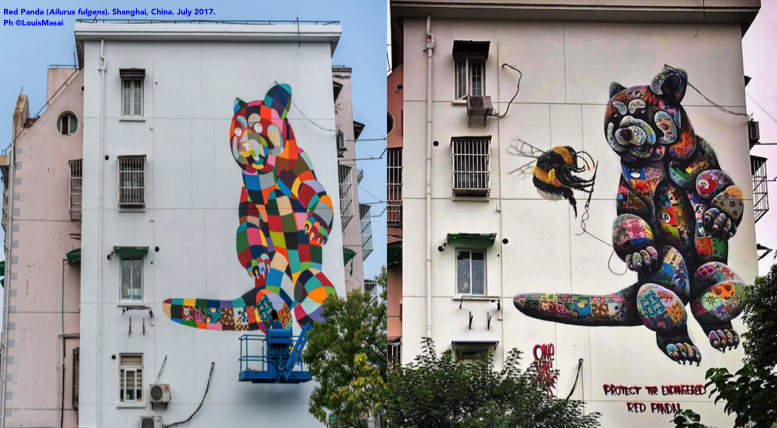 Here's Louis at work!
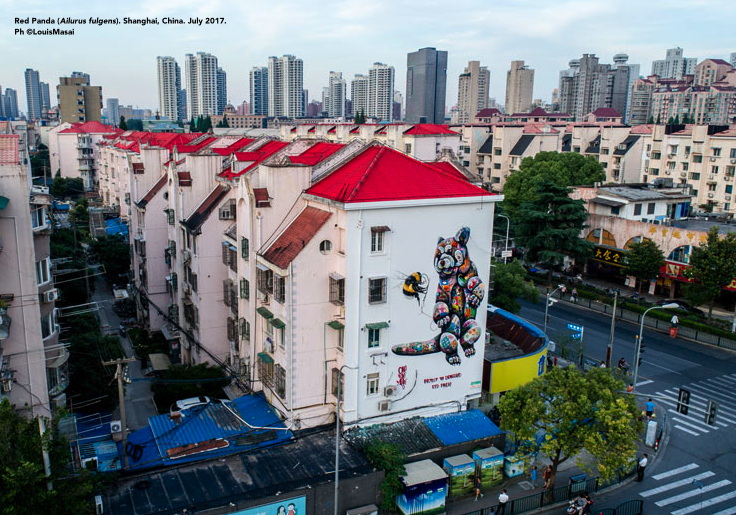 What effect does Louis whish to achieve by painting on walls?
NOTE FOR TRANSLATORS: the words “WHEN WE GO, WE’RE TAKING YOU ALL WITH US” must be translated into your national language. Please  delete these instructions afterwards.
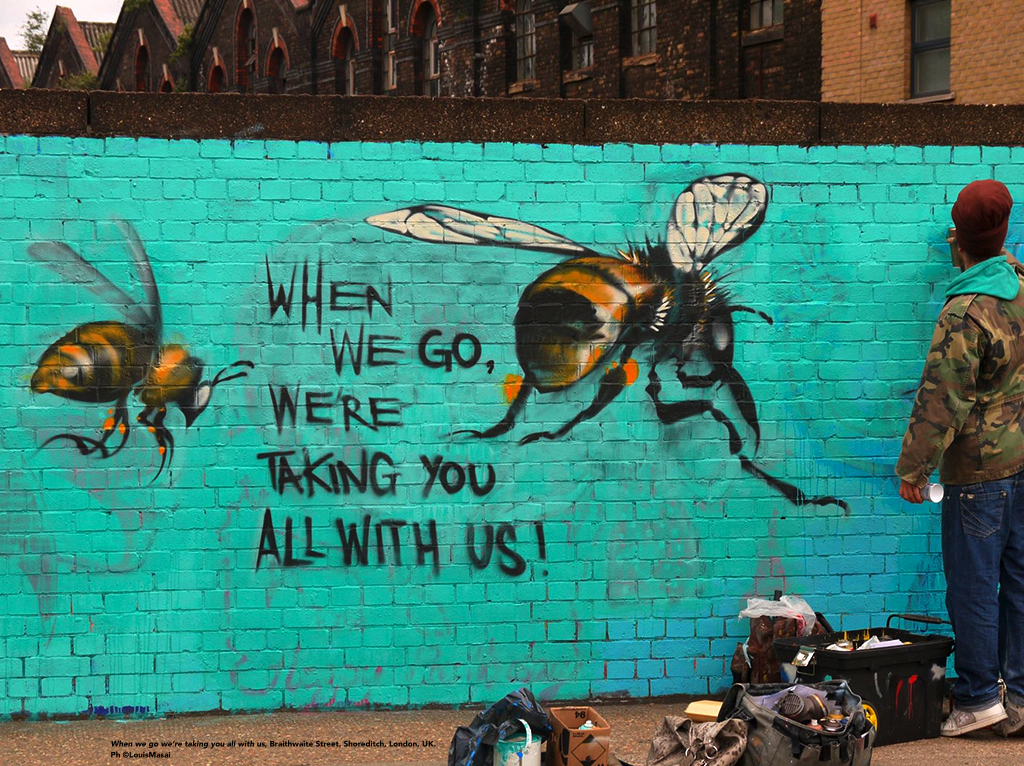 Louis on this wall has written :
“WHEN WE GO, 
WE’RE TAKING YOU ALL WITH US”
What does it mean, Buzzyette ?
The bee is holding a sign that says: SAVE ME.
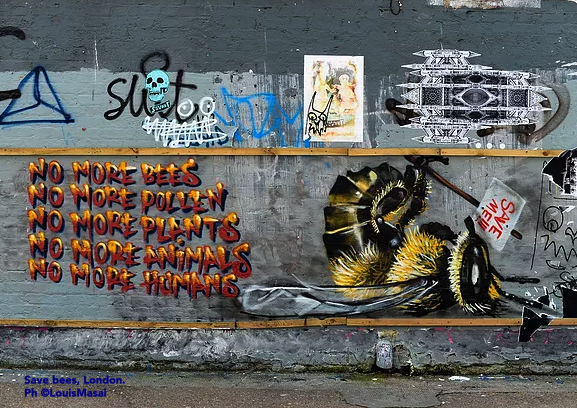 Here Louis wrote:
NO MORE BEES,
NO MORE POLLEN,
NO MORE PLANTS,
NO MORE ANIMALS,
NO MORE HUMANS.
Hey, but here Louis painted us like we were PUPPETTS. Why?
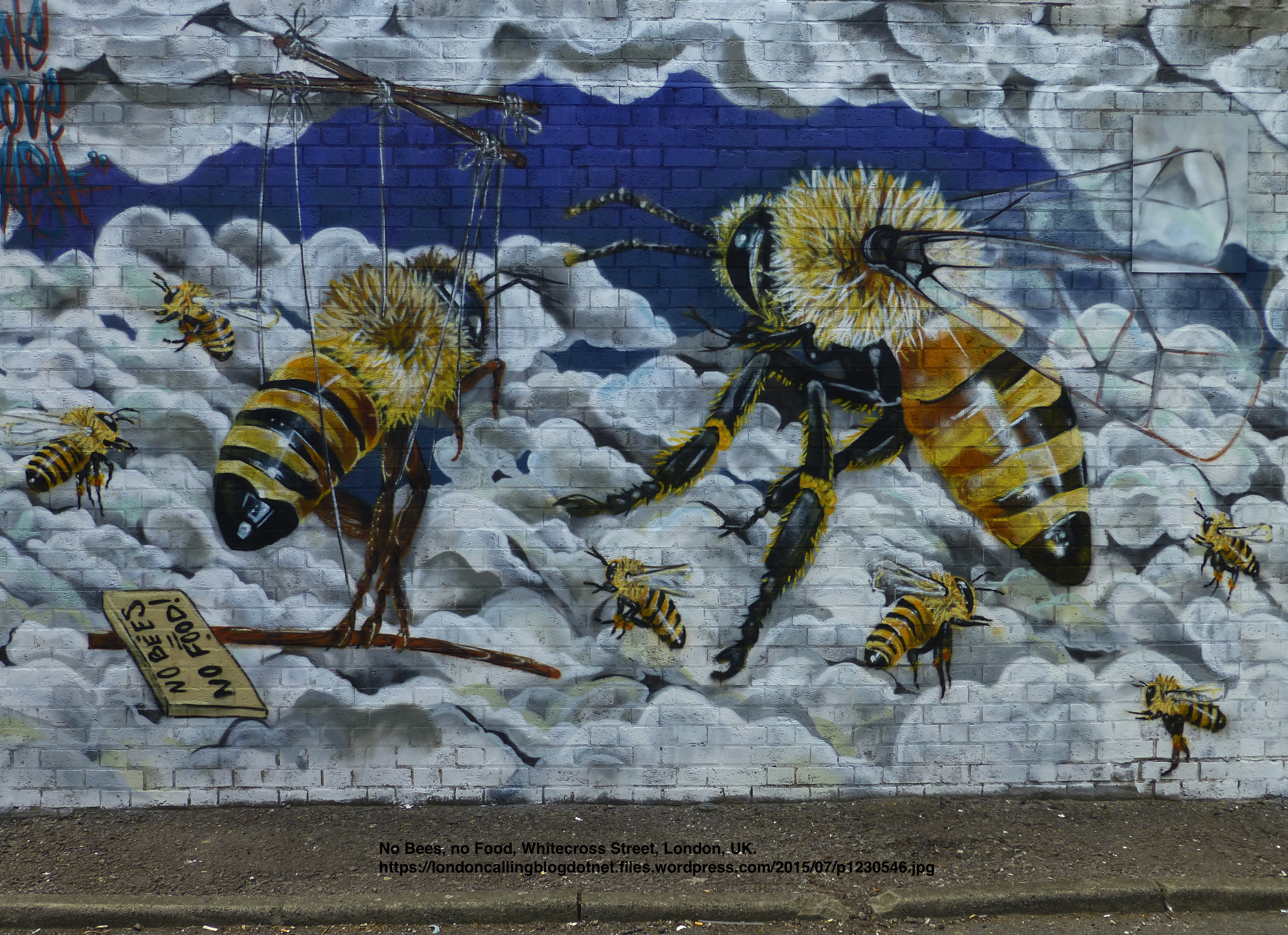 This sign says:
“ NO BEES,
NO FOOD ” !
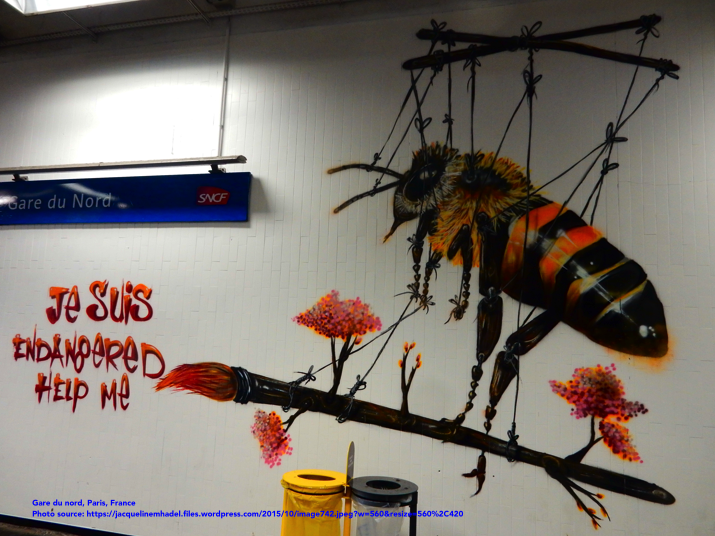 Here as well !!
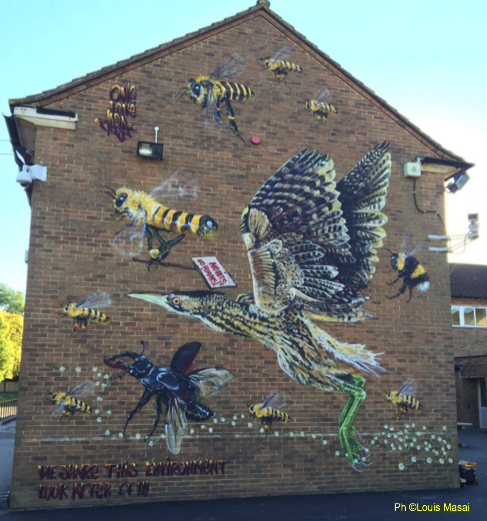 Hey, Max, this bee has a sign that says:
NO BEES,
NO HUMANS.
Here, Louis wrote:
WE SHARE THE SAME ENVIRONMENT. LOOK AFTER IT.
To whom or what is he referring ?
In the SAVE THE BEES project,
bees are either represented alone
 or together with other animals.
Why ?
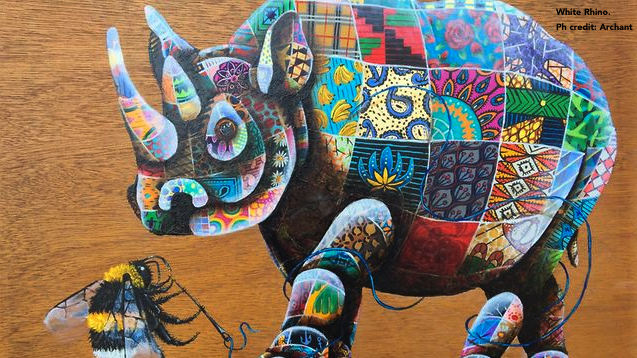 The animals are painted as if they were made OF MANY PIECES OF COLOURED FABRIC with various designs.
Try to explain why.
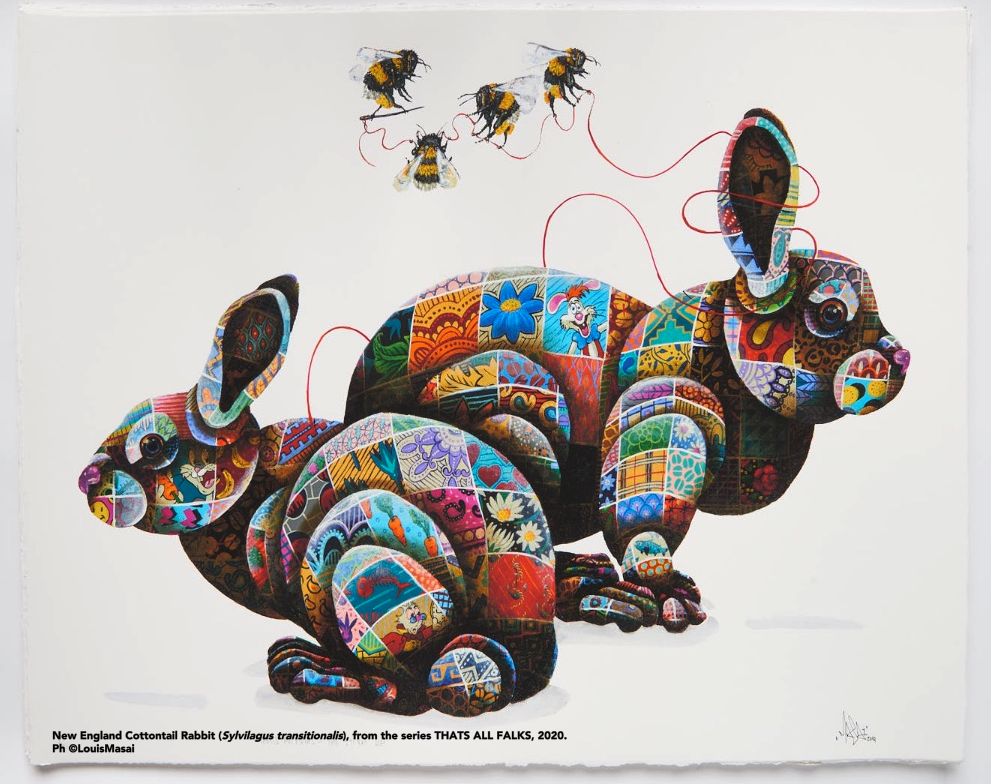 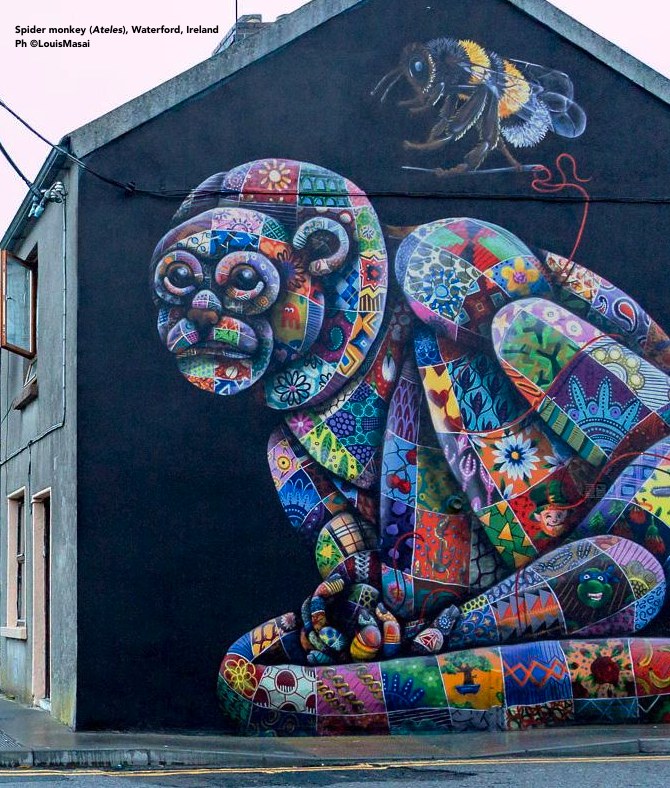 Another thing you may have noticed is that the bees are holding SEWING NEEDLES AND THREADS. 
These are important elements in understanding Louis' message…
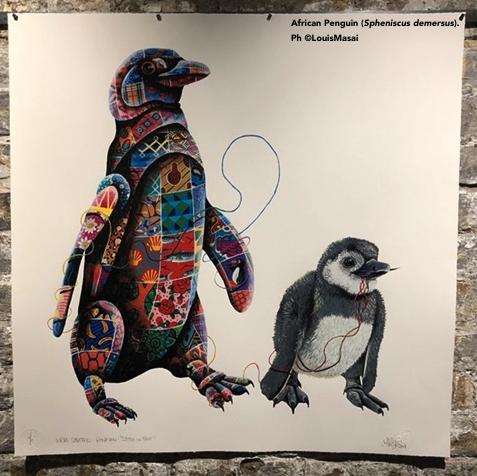 In some cases, Louis paints an animal with its REAL CHARACTERISTICS and places a companion of the same species next to it, but MADE OF CLOTH OR PLASTIC.
Here again, Louis is trying to tell us something specific ....
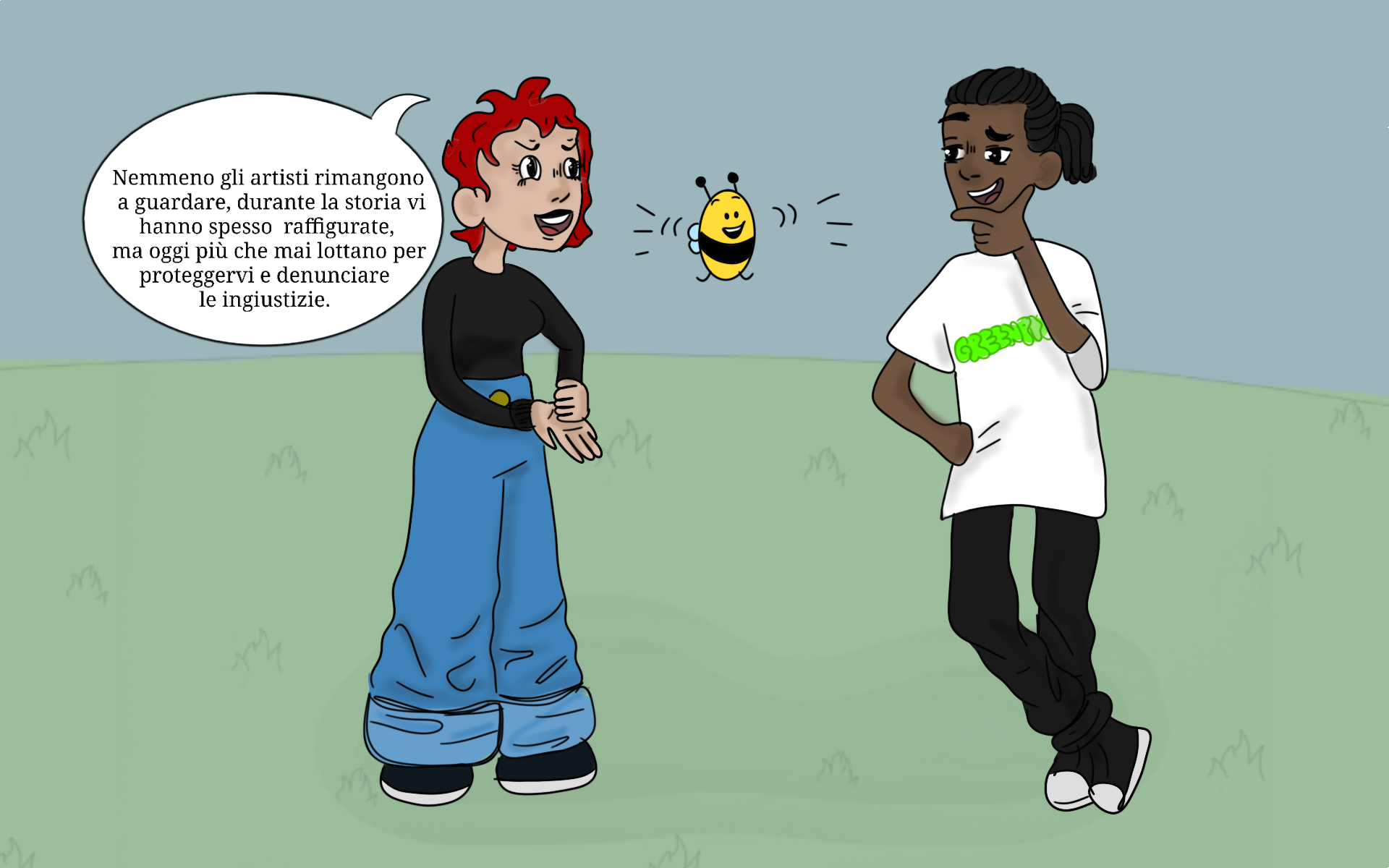 Yes, it's true, Louis talks to us about many topics.
Take a good look at the murals below.
What are they about?
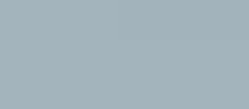 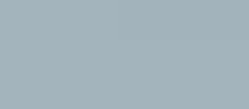 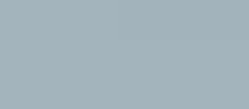 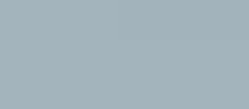 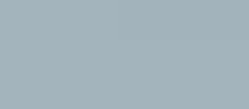 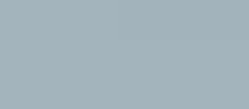 THANK YOU LOUIS MASAI!!!
How nice that you remember us bees !!!!
….. ..... Did you say that this artist talks about MANY OTHER TOPICS concerning the ENVIRONMENT?
 Such as?
The survival of TURTLES depends on the health of the SEABED and of the other LIVING CREATURES THAT LIVE THERE.
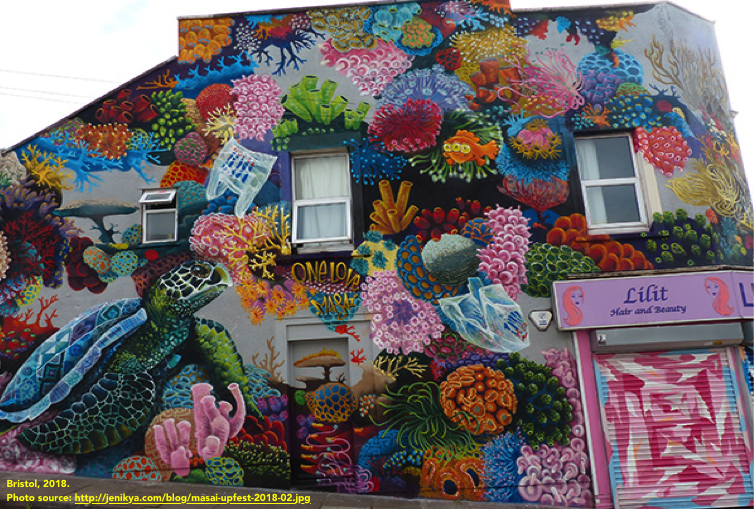 The artist wanted to pay homage to the cartoon series THE SIMPSONS by including a fish with three eyes in the mural. Where is it?
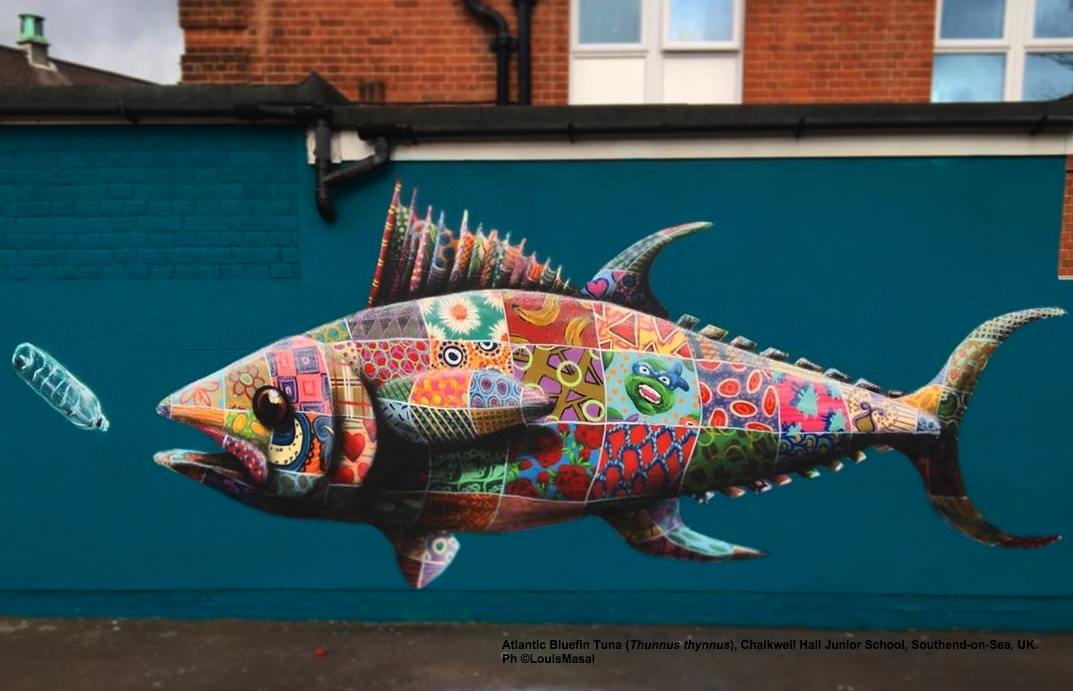 Hey, it says right here:
”As SEA LEVELS RISE due to CLIMATE CHANGE, the AMERICAN CROCODILES coastal wetlands will be lost”.
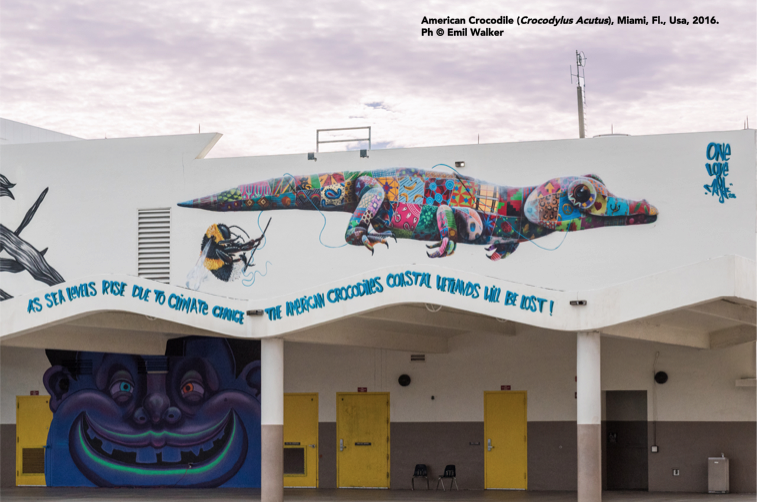 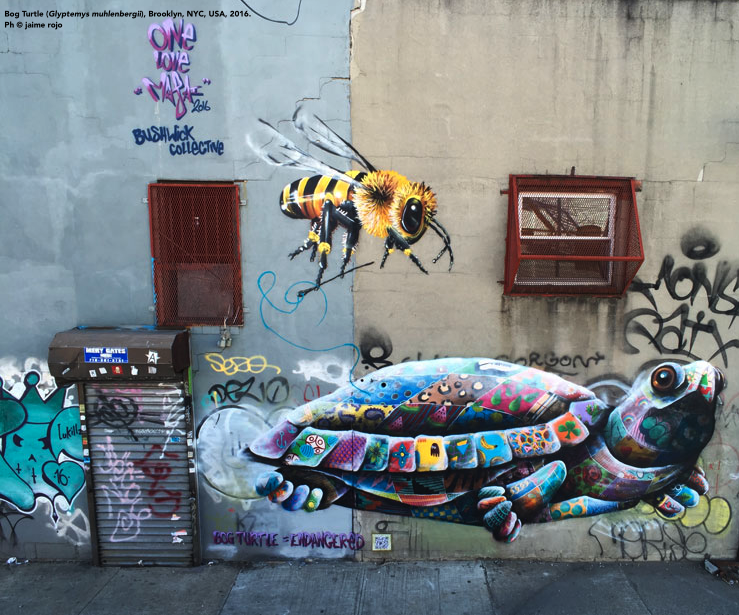 He is the
SANTA MARTA SABREWING
(Campylopterus phainopeplus). He is endangered: he has 20% chance of extinction within 20 years. It is estimated that there are only 1500-1700 individuals left.
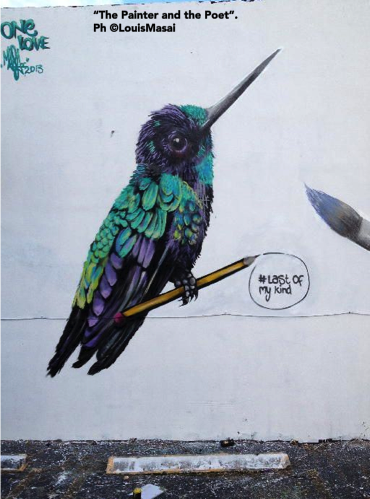 ..... Hey Samir, what's the name of this little blue bird?
Hummingbirds are VERY IMPORTANT TO THE PLANET, just like you bees!
Do you know why?
I see that between his paws, Louis has drawn a pencil. The pencil has written:
LAST OF MY KIND.
What does that mean, Max?
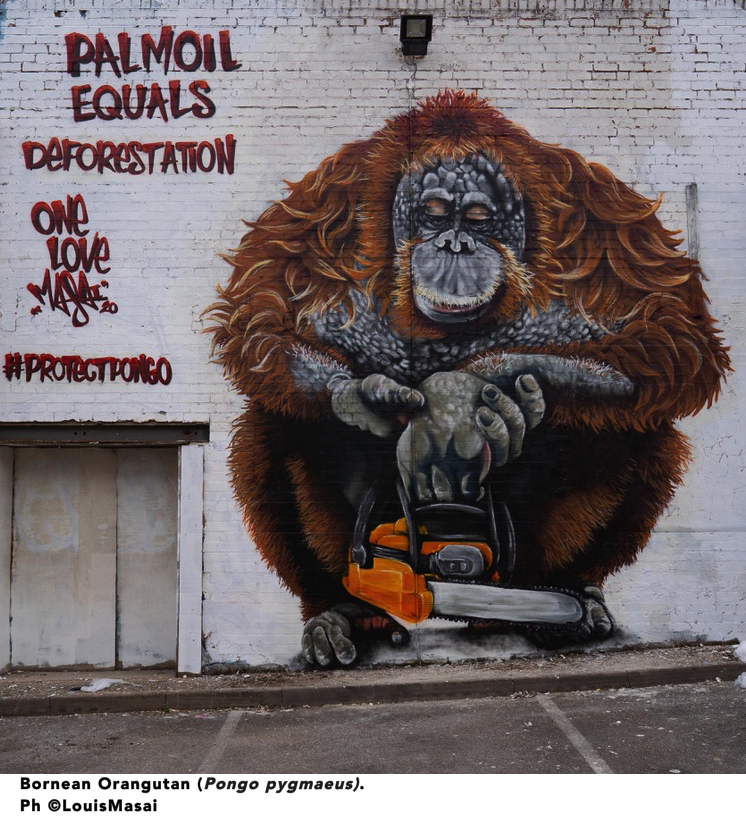 The inscription reads:
"PALM OIL EQUALS DEFORESTATION".
What does it refer to?
Why is the orangutan holding a CHAINSAW?
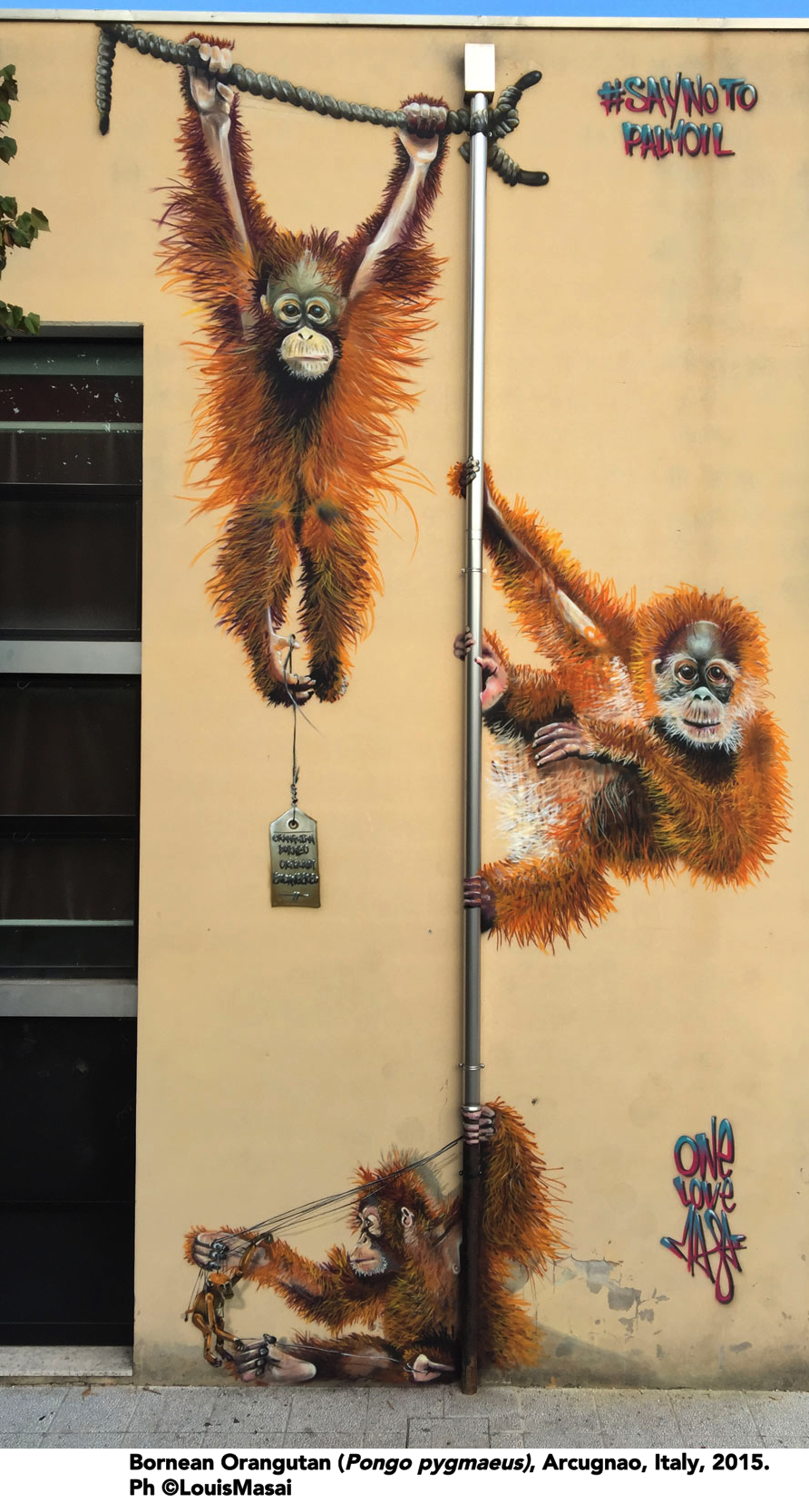 ... Here it says:
"SAY NO TO PALM OIL."
... What is the baby Orangutan playing with?
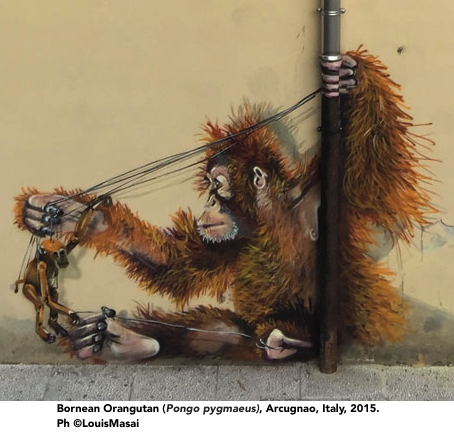 Hey, Samir, it says here:
“ALMOST EXTINCT FOR THE SECOND TIME... THAT’S BANANAS”.
What does it mean? Bananas are already extinct once?
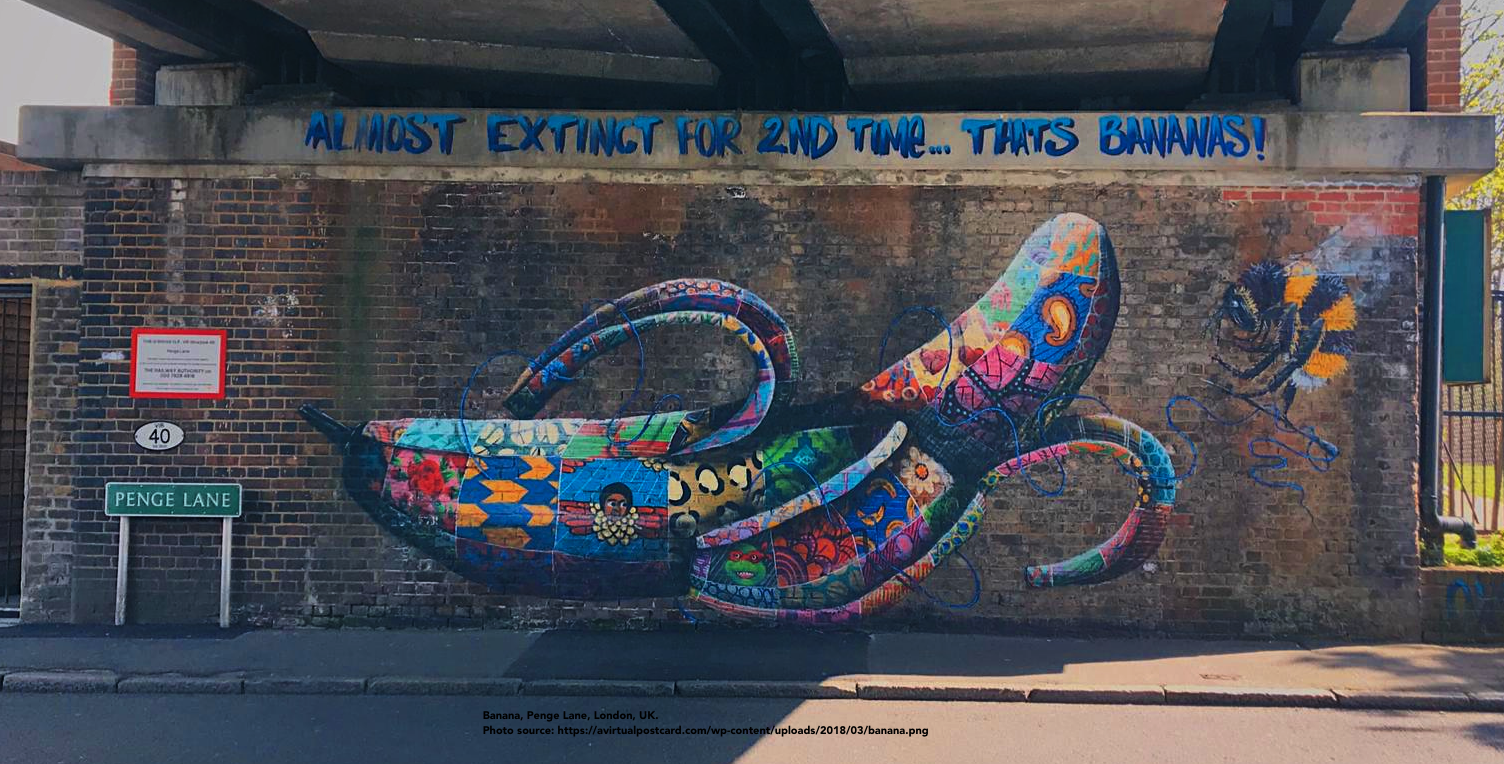 ... Hey, Buzzyette, this mural was painted on a building in TURIN, Italy!!!
… wow, an elephant!
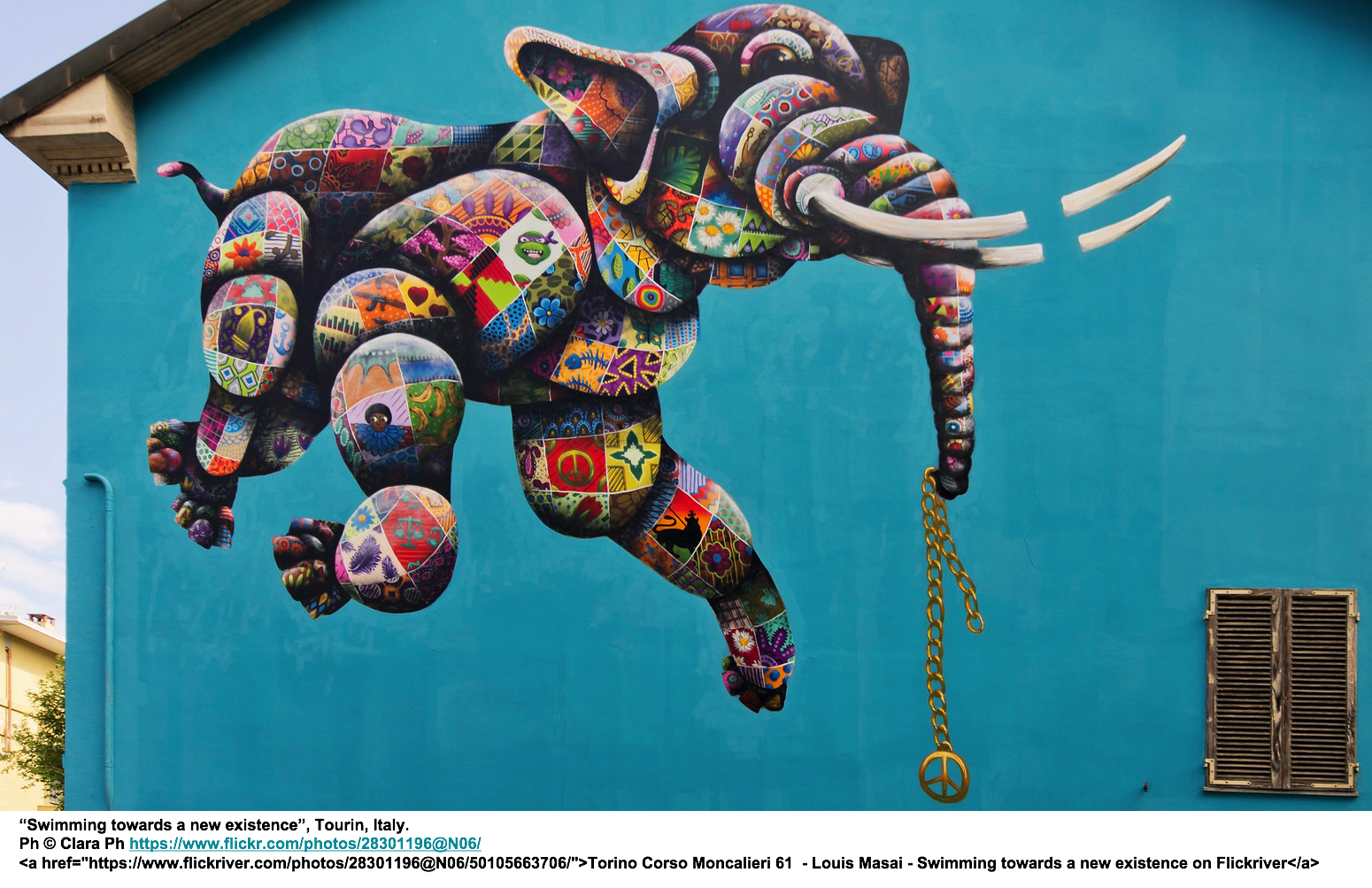 This painting’s title is:
“SWIMMING TOWARDS A NEW EXISTENCE”
What is the elephant doing?
And what does it hold in its trunk?
Fighting inequalities
Financing wars
Extinction of elephants
With this painting Louis speaks to us about many topics.
 Here’s a list of some of them.
Arms trafficking
Ivory trafficking
Peace between peoples
Can you say how all these topics are RELATED to each other?
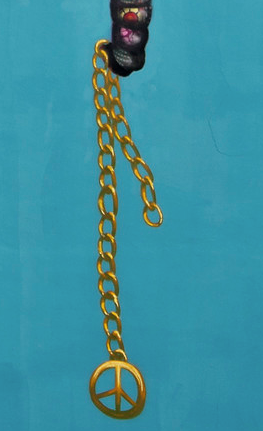 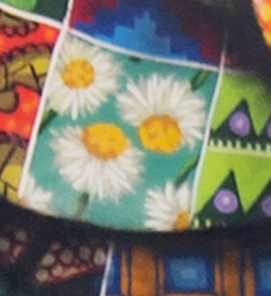 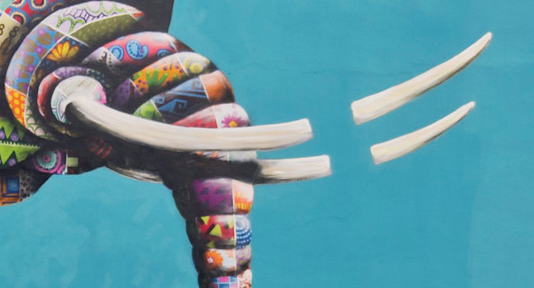 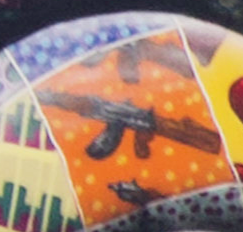 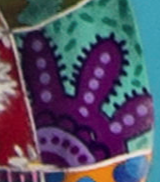 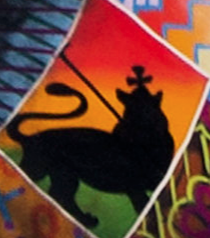 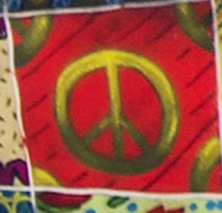 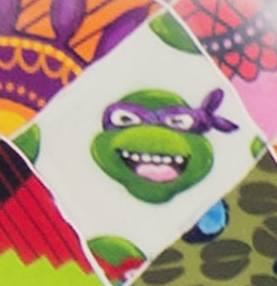 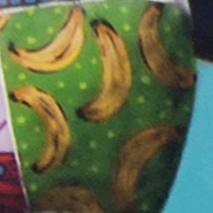 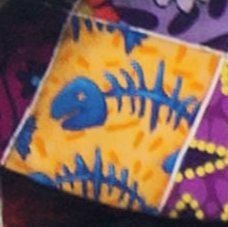 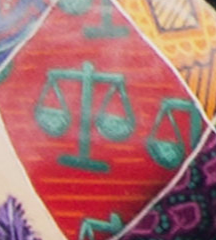 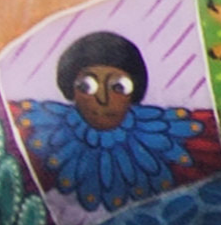 Louis in his painting gives us many clues.... 
...try to understand how...
The Turin elephant also tells us about other things….
Sea levels rise
Climate change
Migrations
Justice
Solid institutions
Look carefully at the picture of the elephant and try to say which DETAILS refer to the topics on the right side....
Integration
Sustainable development
If you liked the works of Louis Masai,
you can see many more by
by typing into Google:
Louis+Masai+images
In addition, on his website you can find many VIDEOS explaining his work, made together with scientists involved in biology and environmental protection:
https://louismasai.com
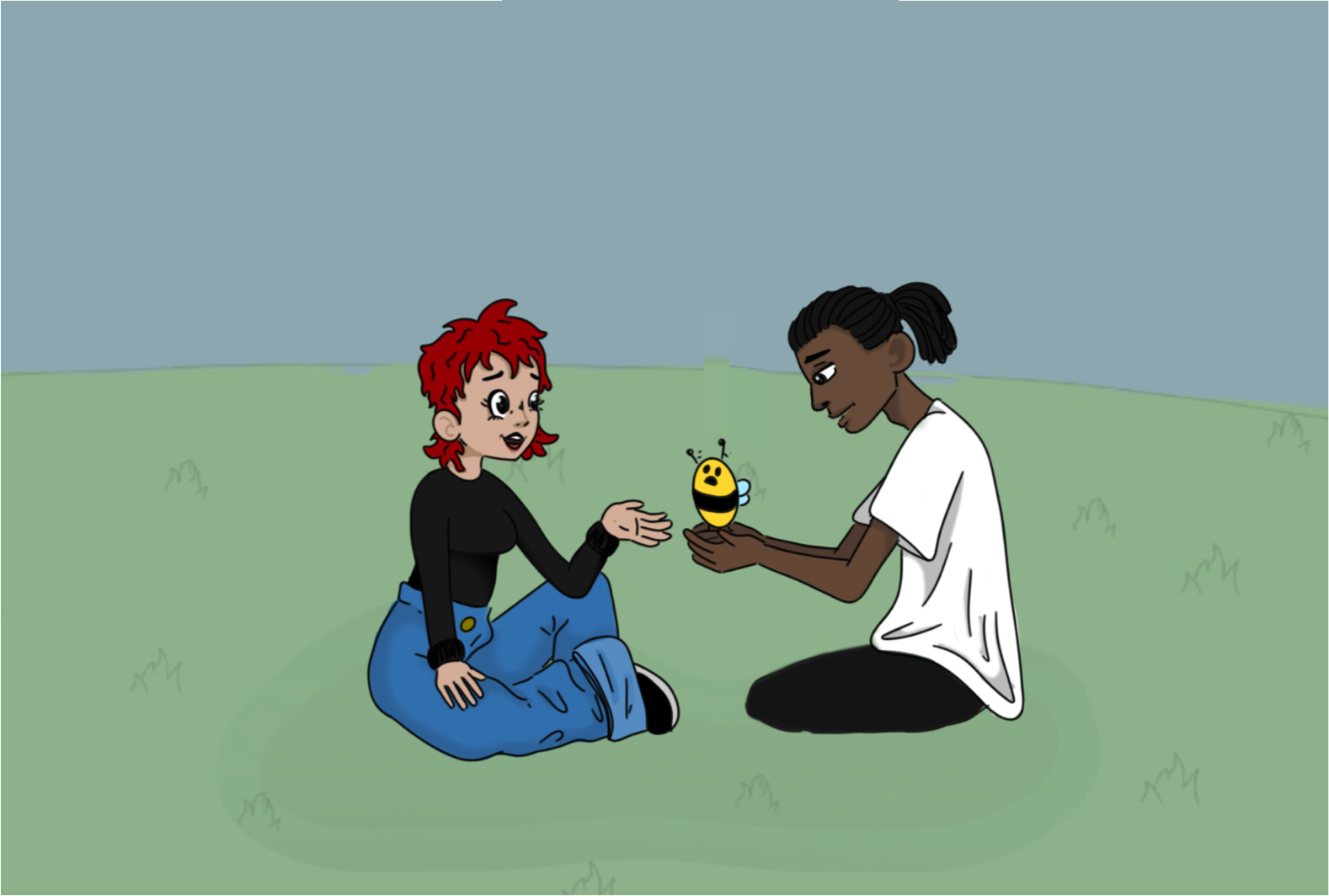 Very good, Buzzyette!
Our exploration into the world of art continues with another artist who I am sure you will love! She is.....
Kate MacDowell is an American artist. Her preferred medium is PORCELAIN.
KATE MACDOWELL
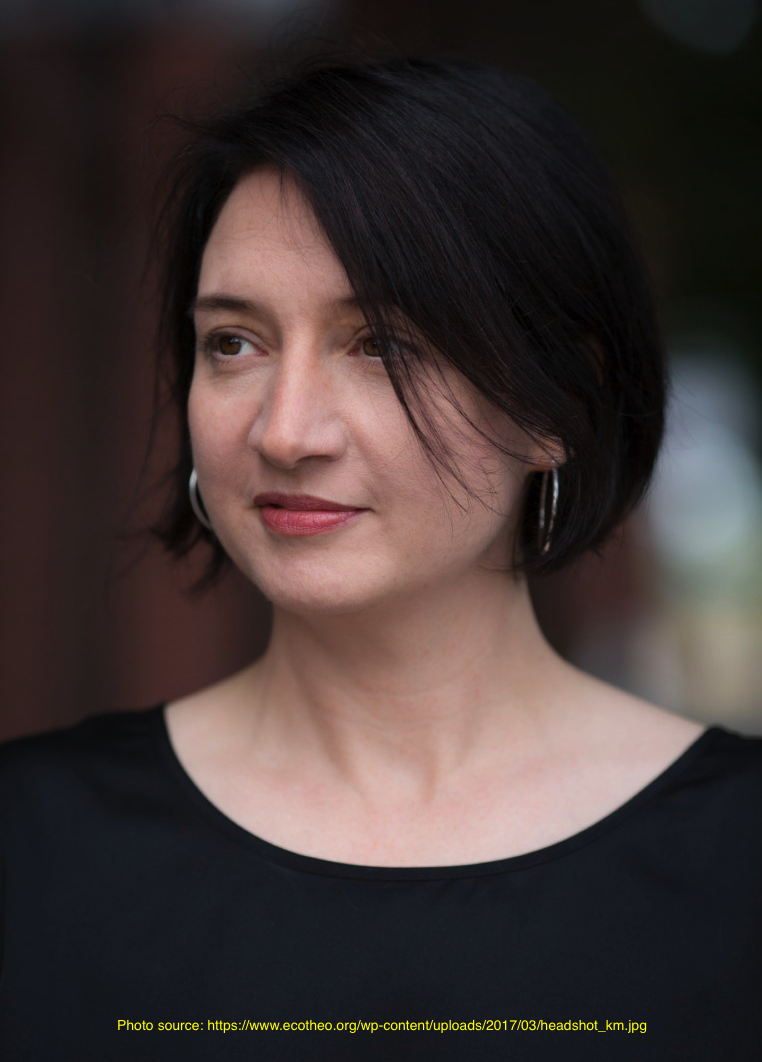 This artist likes porcelain for its BRIGHTNESS and FINENESS.
The fragility of porcelain reminds her of the FRAGILITY OF NATURE.
Kate often leaves her works hollow, i.e. empty on the inside, so that you can PUT A LIGHT INSIDE and illuminate them from within.
The effect is of GREAT VISUAL IMPACT.
WHAT DOES KATE TELL US?
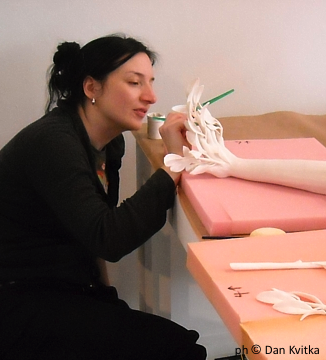 Kate MacDowell's works aim to represent the close link between man and the natural world.
This relationship is often very difficult. Man and nature are often
IN CONFLICT.
With her work Kate talks to us about topics such as CLIMATE CHANGE, 
POLLUTION and GENETICALLY MODIFIED CROPS.
Kate MacDowell also investigates
the fundamental role of BEES
in ensuring the maintenance of BIODIVERSITY
and HUMAN BEINGS’ SURVIVAL....
Let's discover some of her sculptures ...
Cross-Pollination, 2009
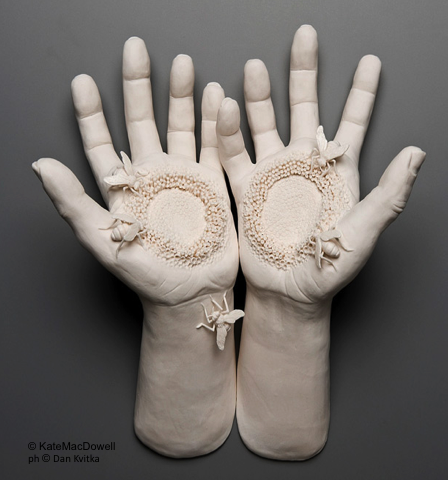 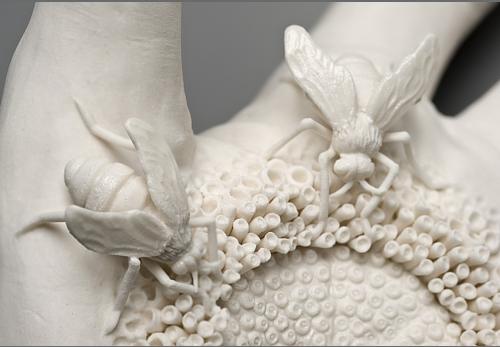 Samir, why does the artist represent 
HUMAN HANDS, BEES and POLLEN?
Goblin Market, 2008
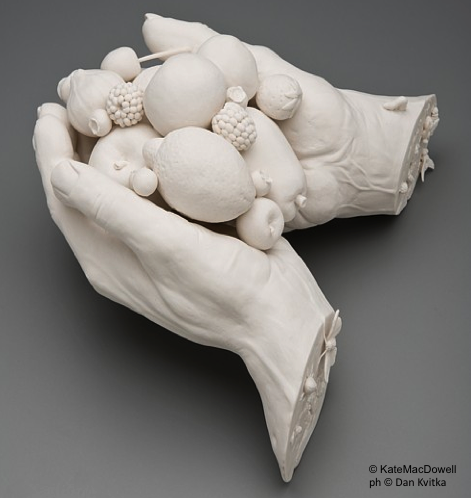 worm
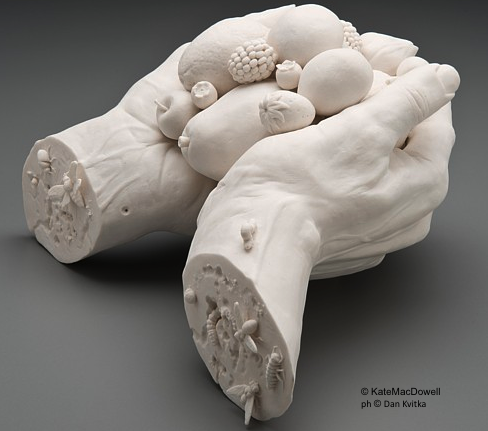 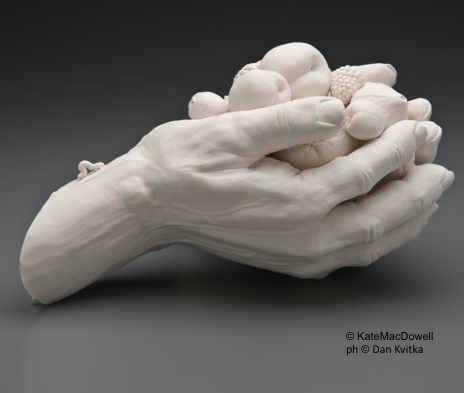 insects
Buzzyette, what does this work represent?
Take a good look ...
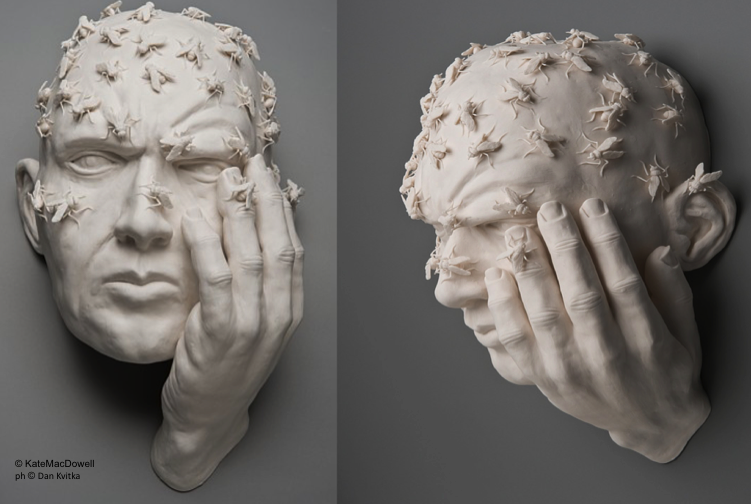 Buzz, 2008
There you are again, my friend Buzzyette !!!!!
Her work reveals an intimate familiarity with anatomy. But she has not received formal medical or biological training.  She has taken a class in figure sculpting that focused on human anatomy, and she has studied scientific drawings, especially of skeletal systems. Sometimes she  watches online youtube videos of animals to see how they move and get a sense of their posture at rest.
Kate MacDowell often creates sculptures that represent only a part of the human body and not the whole body.
For example, only the face, the heart, the hands, the feet, with tragic or humorous effect.
Look at the pictures and 
then try to explain why!
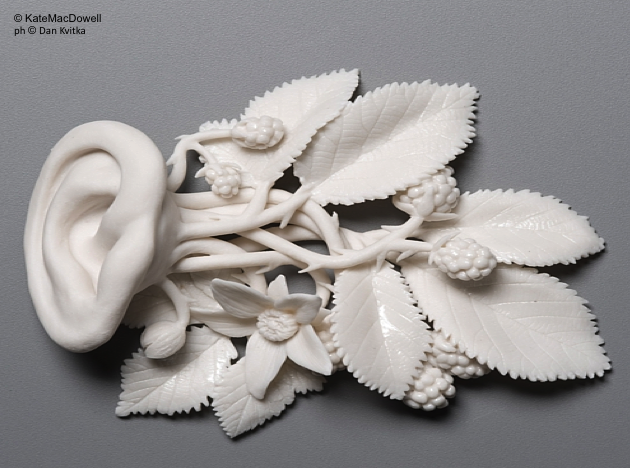 Taking root, 2009
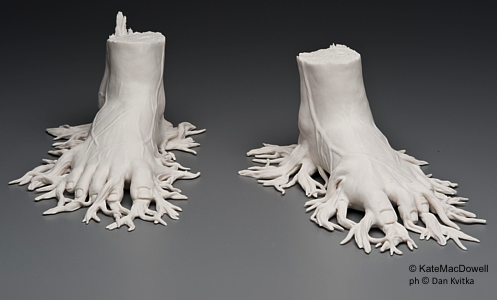 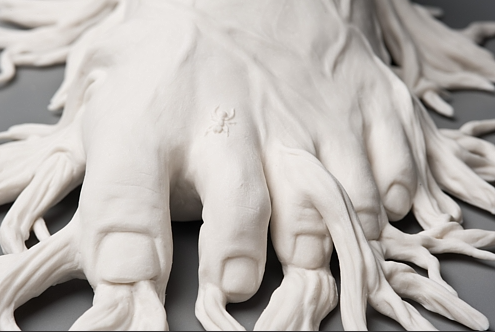 formica
ant
Migrant, 2009
Venus, 2006
The work is entitled 'Venus'.
What does it represent?
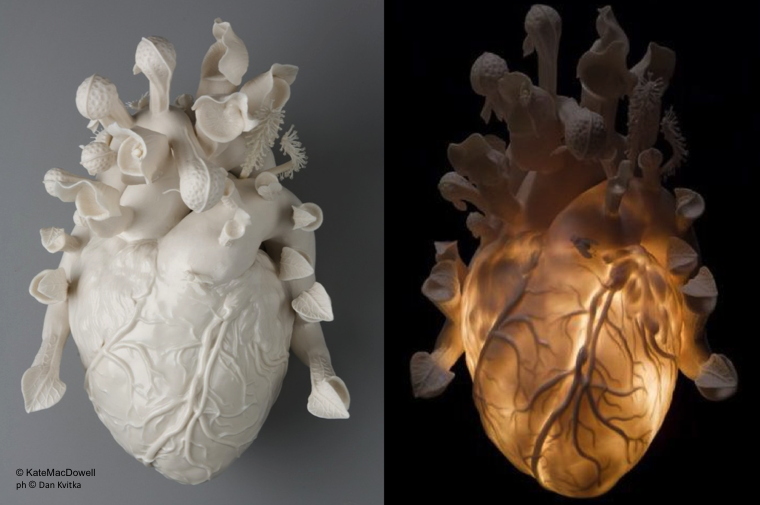 What does this have to do with biodiversity?
What do these shapes look like to you?
Canary, 2008
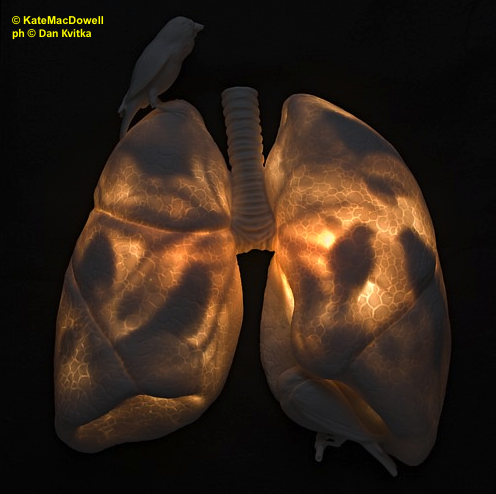 What part of the body does this look like to you?
Do you see something in it?
What?
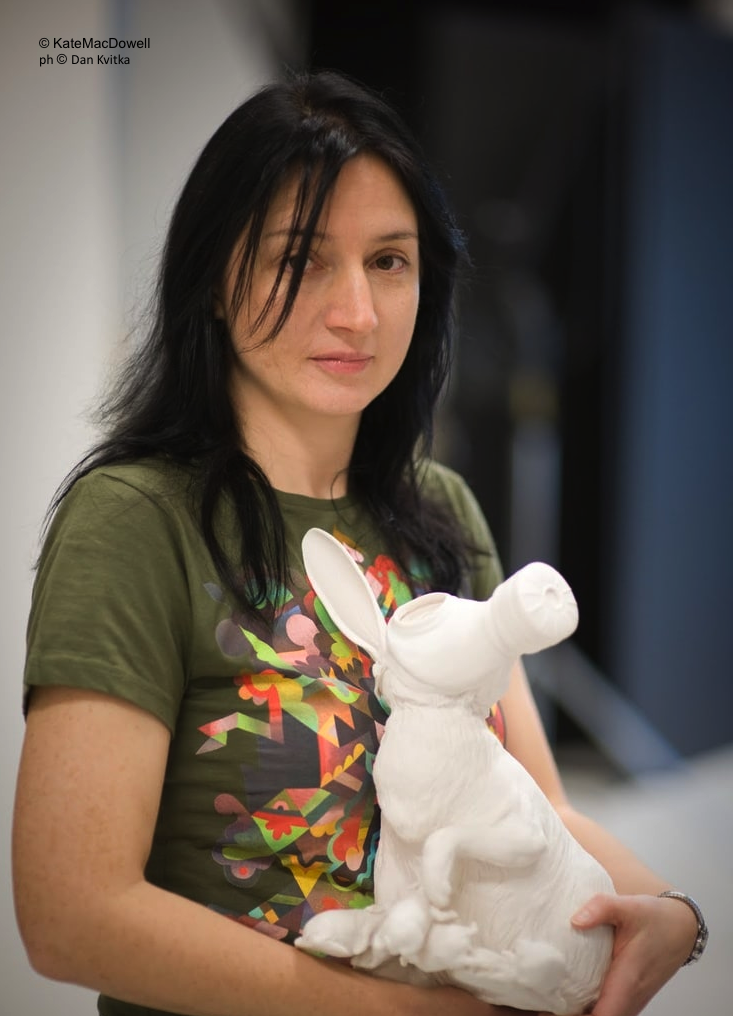 Kate sometimes represents animals with human qualities: for example, her animals wear safety equipment.
Why?
First and last breath, 2010
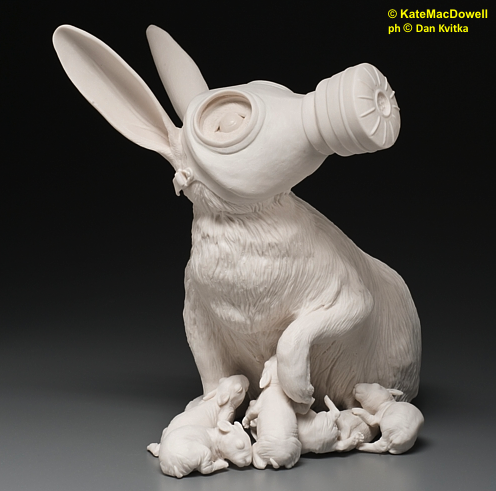 What animals did Kate represent in this sculpture?
Buzzyette, why do you think the artist called this work "FIRST AND LAST BREATH"?
Canary 2, 2008
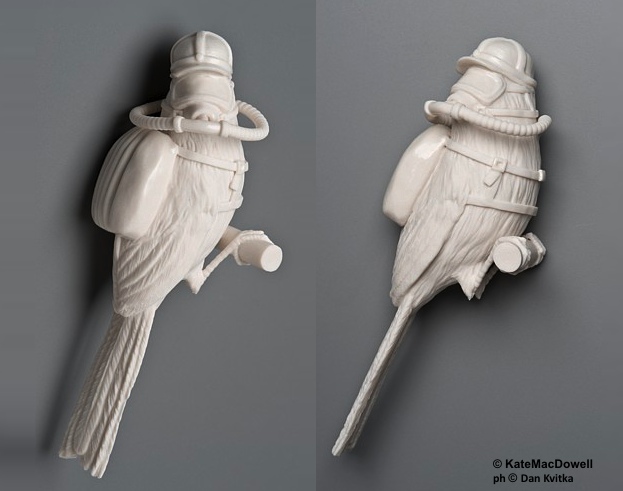 What is this canary doing?
Safety, 2008
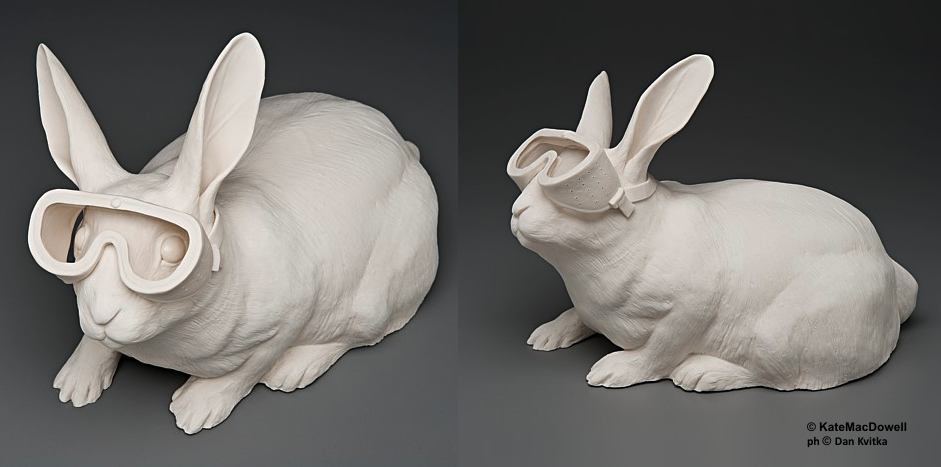 Kate MacDowell's works communicate a sense of friction and discomfort between man and the natural environment,
with the disturbing implication that we too are vulnerable to being victimized by our destructive practices.
What do you think of the following images?
What do you see?
Are there CONTRASTS?
What do they have to do with BIODIVERSITY?
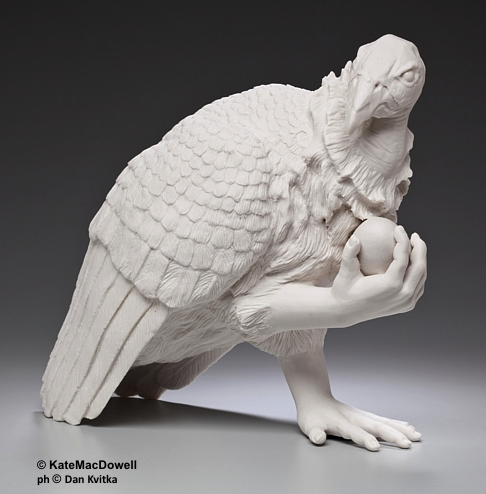 Assisted living, 2012
Nursemaid 1, 2 e 3, 2015
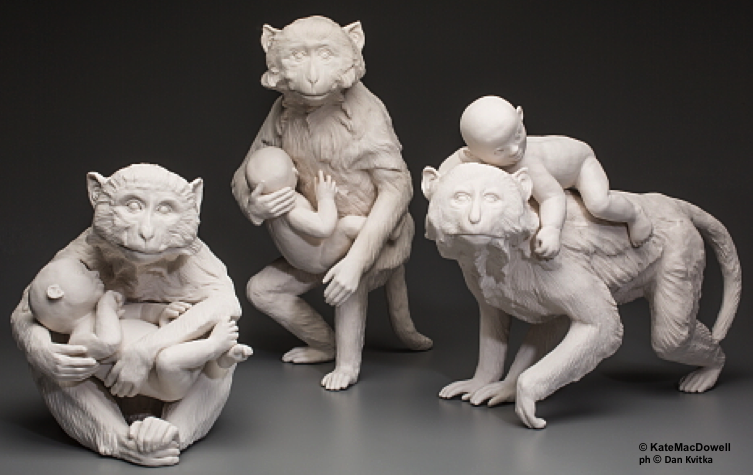 Feral, 2019
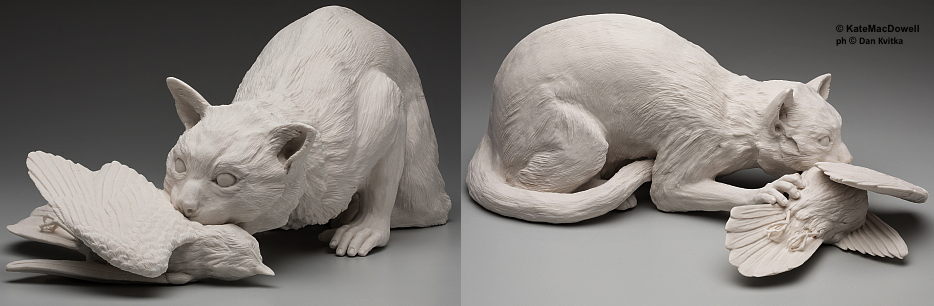 What animals do you see?
What is happening?
Do you notice anything STRANGE?
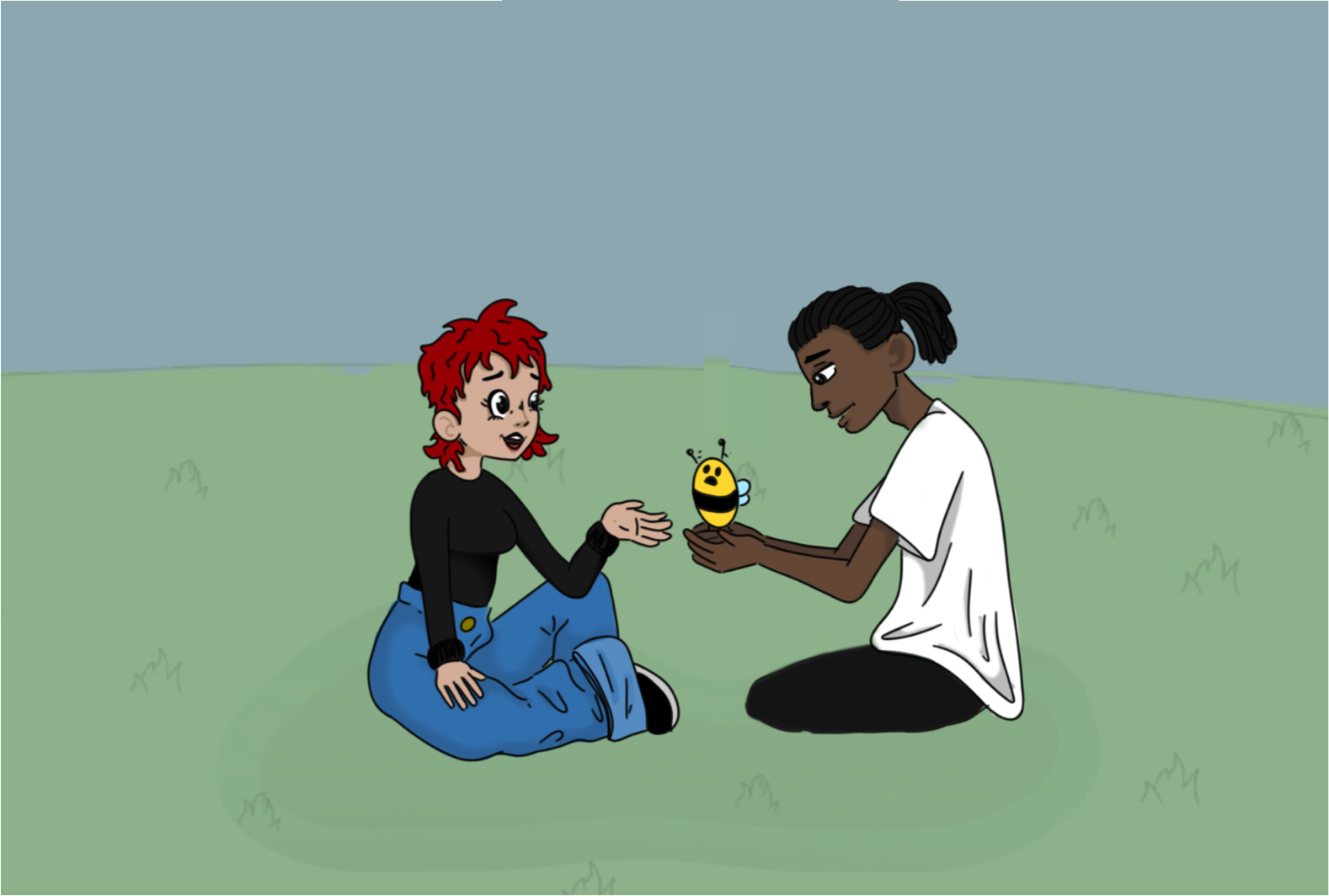 So, Buzzyette...
What do you think of Kate MacDowell's work?
.... Aw!!!....
They are really POWERFUL !!!!
How did you feel?
beautiful
paradox
I suggest some FEELINGS, ACTIONS and IDEAS that her work arouse in me ...
delicate
disgust
impermanence
pale
grotesque
disturbing
bleeding
terrible
heartbreaking
shock
vulnerable
ethereal
intricate
Fragile
realism
fractured
inexplicable
elegant
adorable
mystery
bloody
terrifying
interdependent
If you also liked the works of
  Kate MacDowell,
you can find many others
on her website:


Watch with the teacher and discuss them together.
Max, where can I see other works by this artist?
http://www.katemacdowell.com/portfolio.html
You can also see many other images
typing on Google:
Kate+MacDowell+immagini
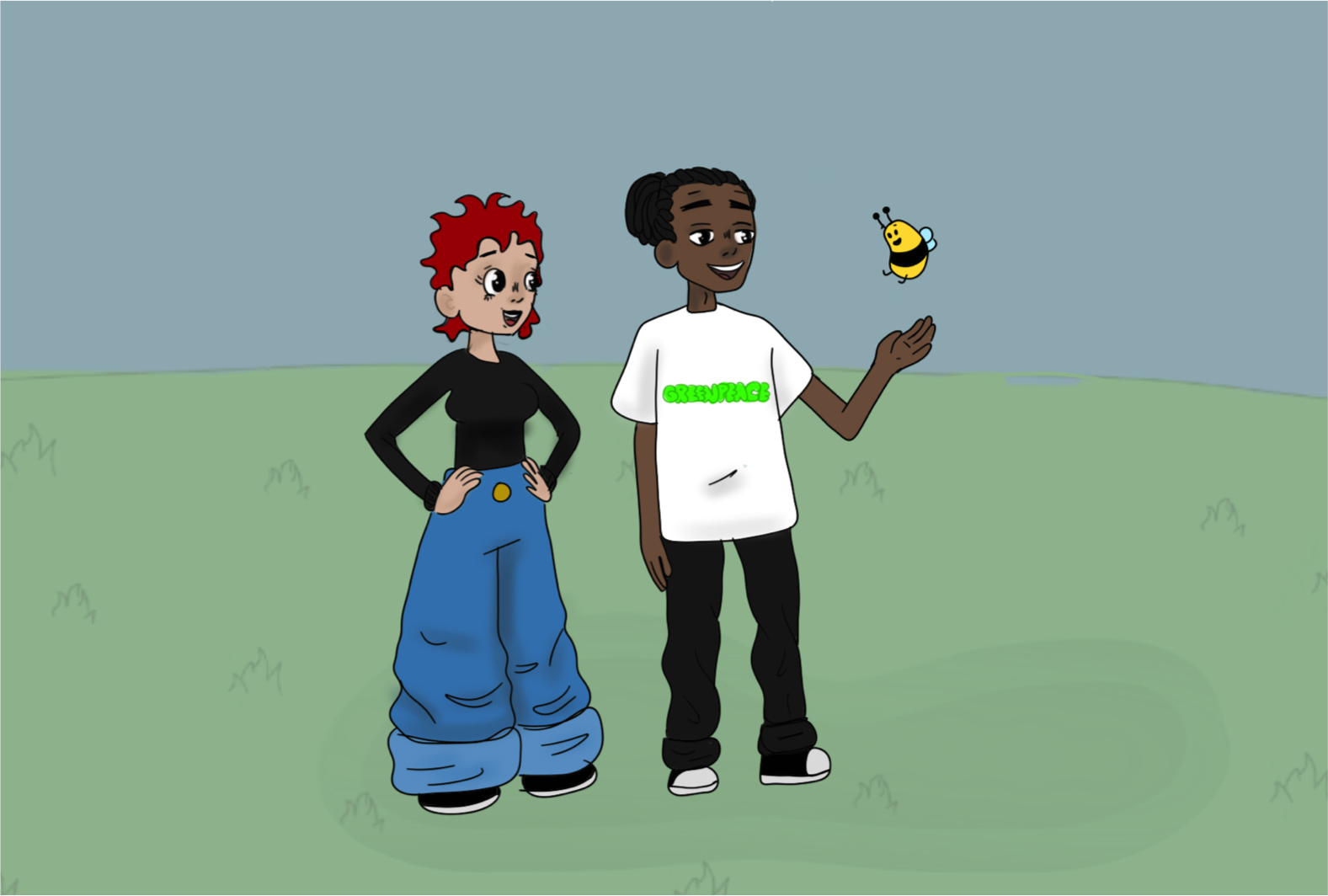 Here we are again!
So Friend, what do you think?
Did you like the works you saw?
It was a great experience!
I am very happy to have been the protagonist of this tour !!!
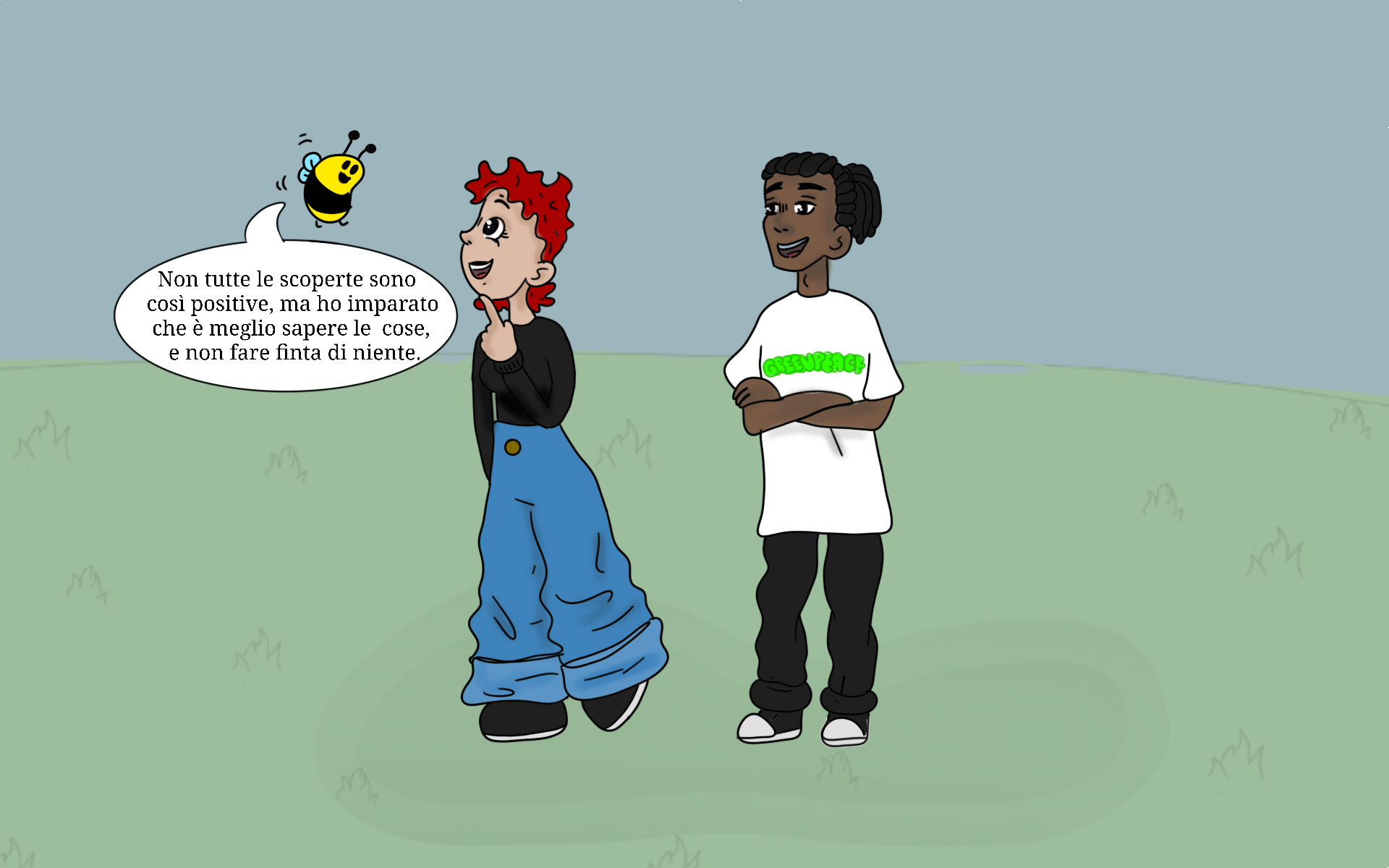 Yes! In fact, if we know the problem we can WORK TOGETHER TO SOLVE IT !
ART is important to SPREAD knowledge of a problem and RAISE people's AWARENESS.
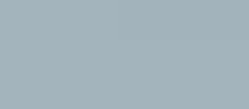 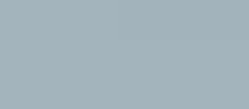 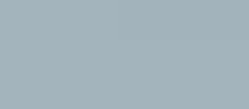 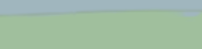 I was not at all pleased to see how many species are endangered!
But it is BETTER TO KNOW the situation than TO PRETEND NOTHING!
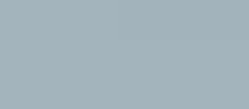 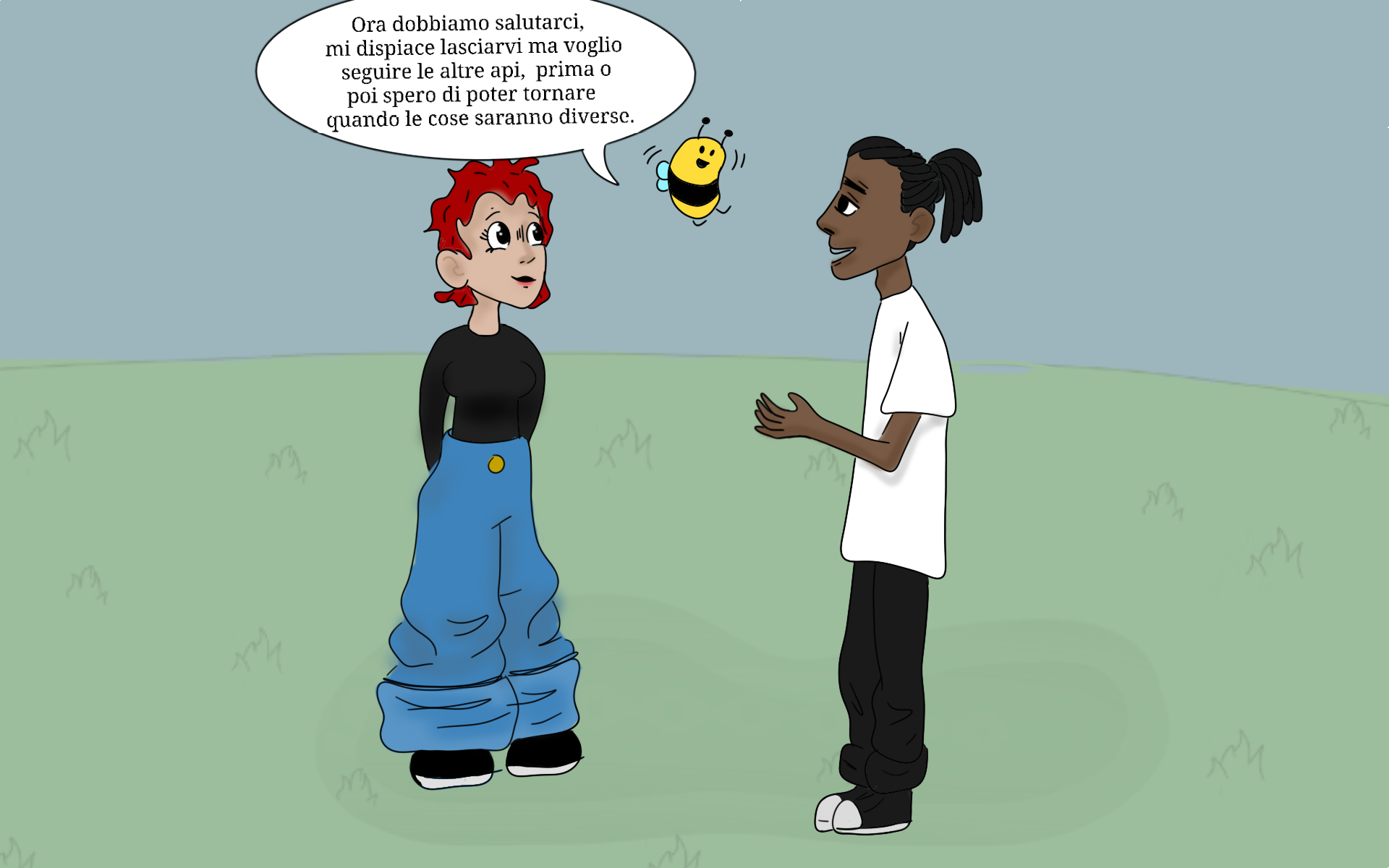 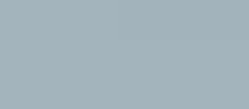 I was pleased to meet you, thanks for your help !!!!
We will continue to COMMITT to make things change!
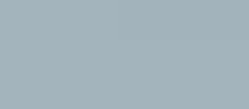 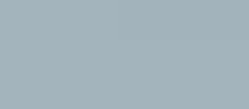 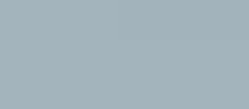 I'll be back when things are different!
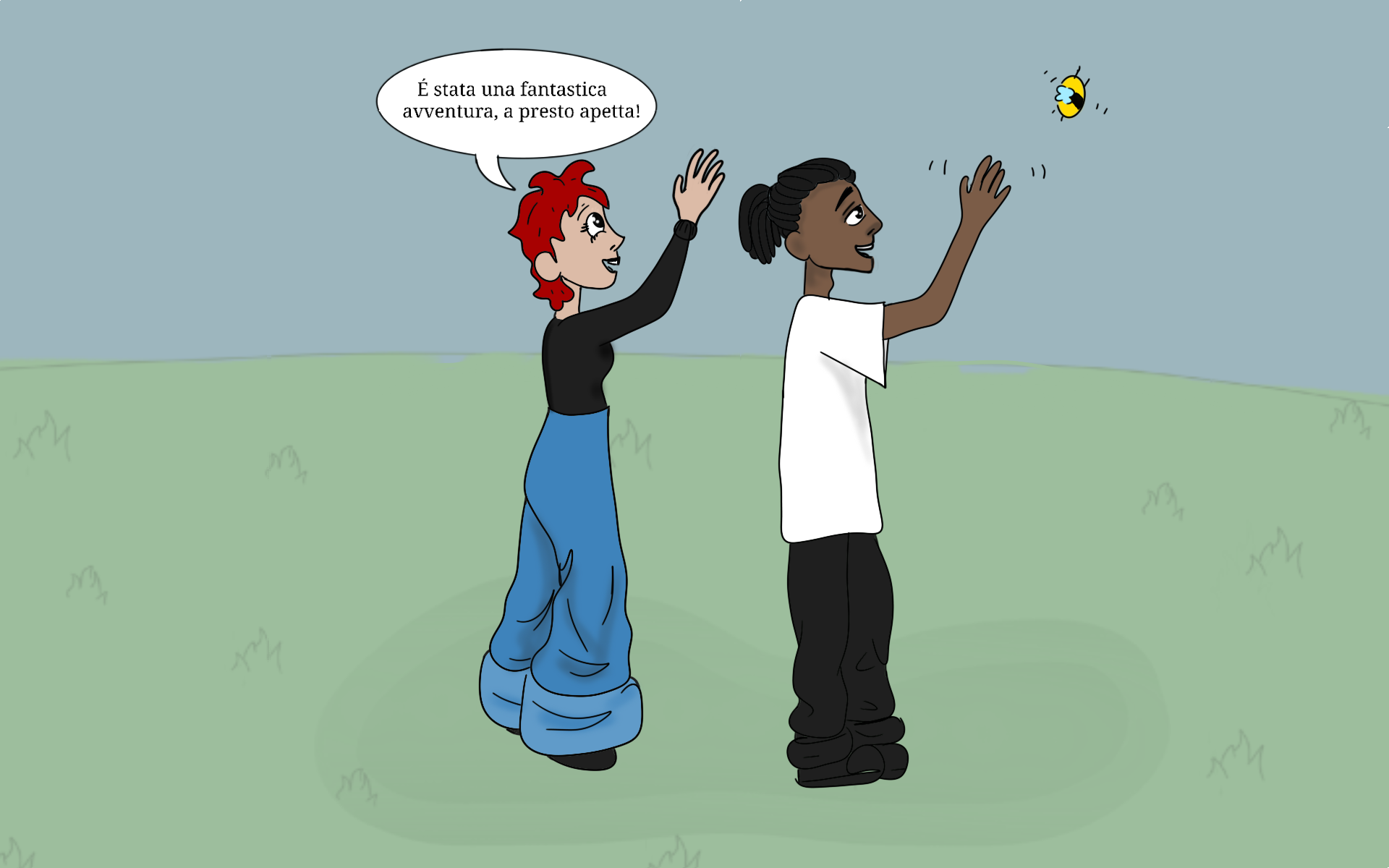 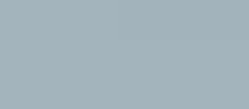 See you soon, Buzzyette!
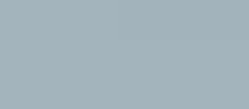 Bye-bye !!
Safe travels !
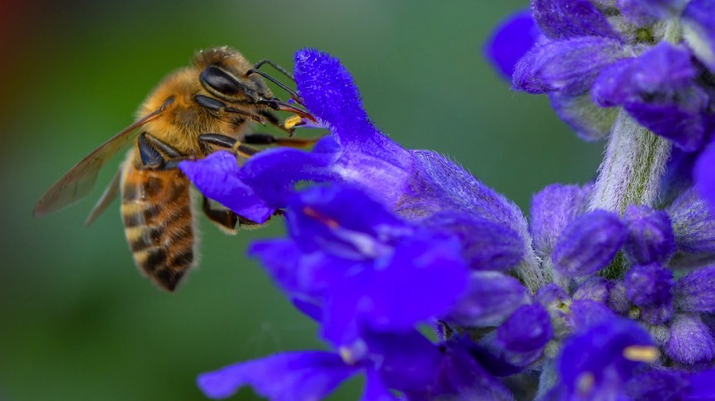 The end!